The United States’ Mishandling of Taiwanese Nationality & Citizenship, Personal Identity, and Passport Matters since 1946
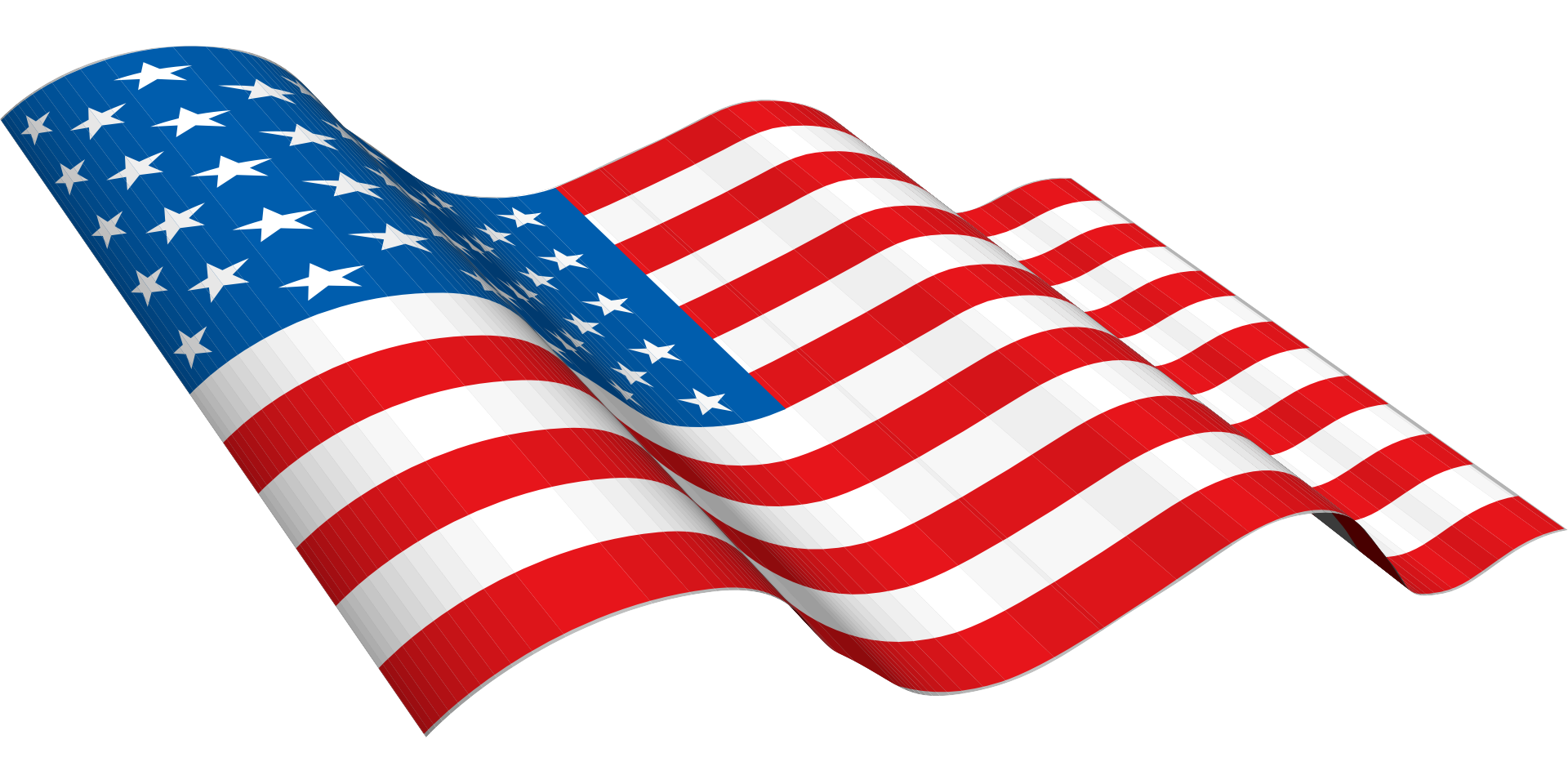 Version 1.0
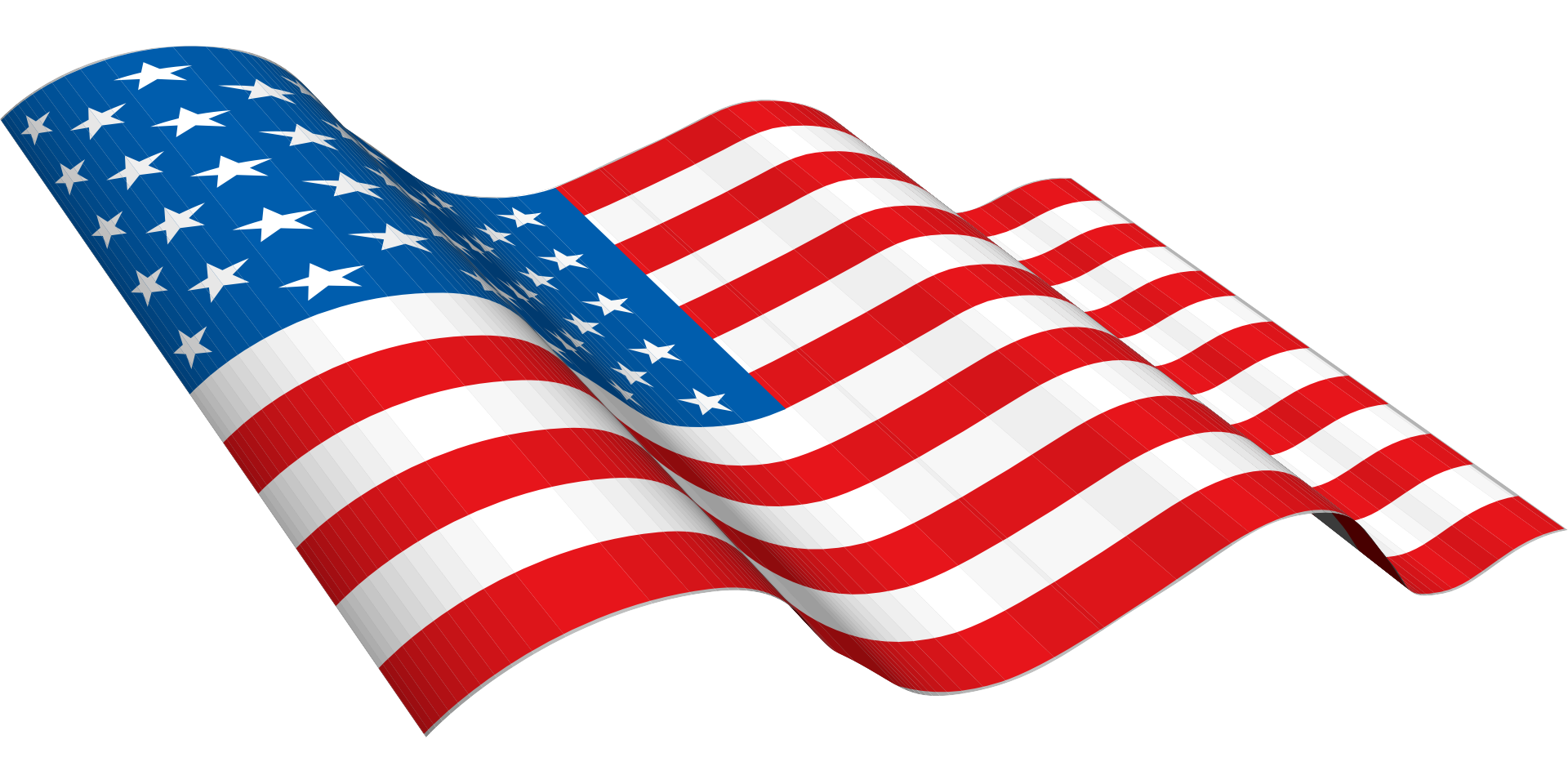 WWII in the Pacific
Taiwan had been part of the Empire of Japan since 1895
Chinese Nationalist claims regarding the unilateral cancellation of the 1895 Treaty of Shimonoseki in the 1930s, 1940s, etc. have no legal significance
The 1943 Cairo Declaration and 1945 Potsdam Declaration were only “statements of intent” and did not create any new legal relationships
Under the laws of war of the post-Napoleonic era, the Oct. 25, 1945 Japanese surrender ceremonies in Taiwan only marked the beginning of the military occupation
Military occupation does not transfer sovereignty.  There was no “Taiwan Retrocession Day” 
WWII in the Pacific ended with the coming into force of the San Francisco Peace Treaty (SFPT) on April 28, 1952
The post-war Treaty and the Disposition of Conquered Territory
The San Francisco Peace Treaty (SFPT) is of a higher legal weight than the One China Policy of the United States, the Three Joint USA-PRC Communiques, or the Taiwan Relations Act.  Importantly, none of these four documents can be interpreted to say that Taiwan was awarded to China.
Hence, there is no legal justification for the operations of a Republic of China government structure in Taiwan whatsoever.
Since the close of WWII in the Pacific, Taiwan has remained, at the most basic level, as “conquered territory” of the United States of America.  It can be strongly argued that after the surrender of Japanese troops, the United States has a 1st tier jurisdictional authority over Taiwan.
The U.S. Supreme Court has held that conquered territory is held by the conqueror under military government until final determination of its legal status. See American Ins. Co. v. Canter (1828), Cross v. Harrison (1853), Ex Parte Milligan (1866), United States v. Huckabee (1872), Downes v. Bidwell (1901), etc. 
The SFPT confirms United States Military Government (USMG) jurisdiction over Taiwan in Article 4(b).  Importantly, the U.S. Supreme Court has ruled that: "The nationality of the inhabitants of territory acquired by conquest or cession becomes that of the government under whose dominion they pass . . . . " 
                                         	See Boyd v. Nebraska ex rel Thayer (1892)
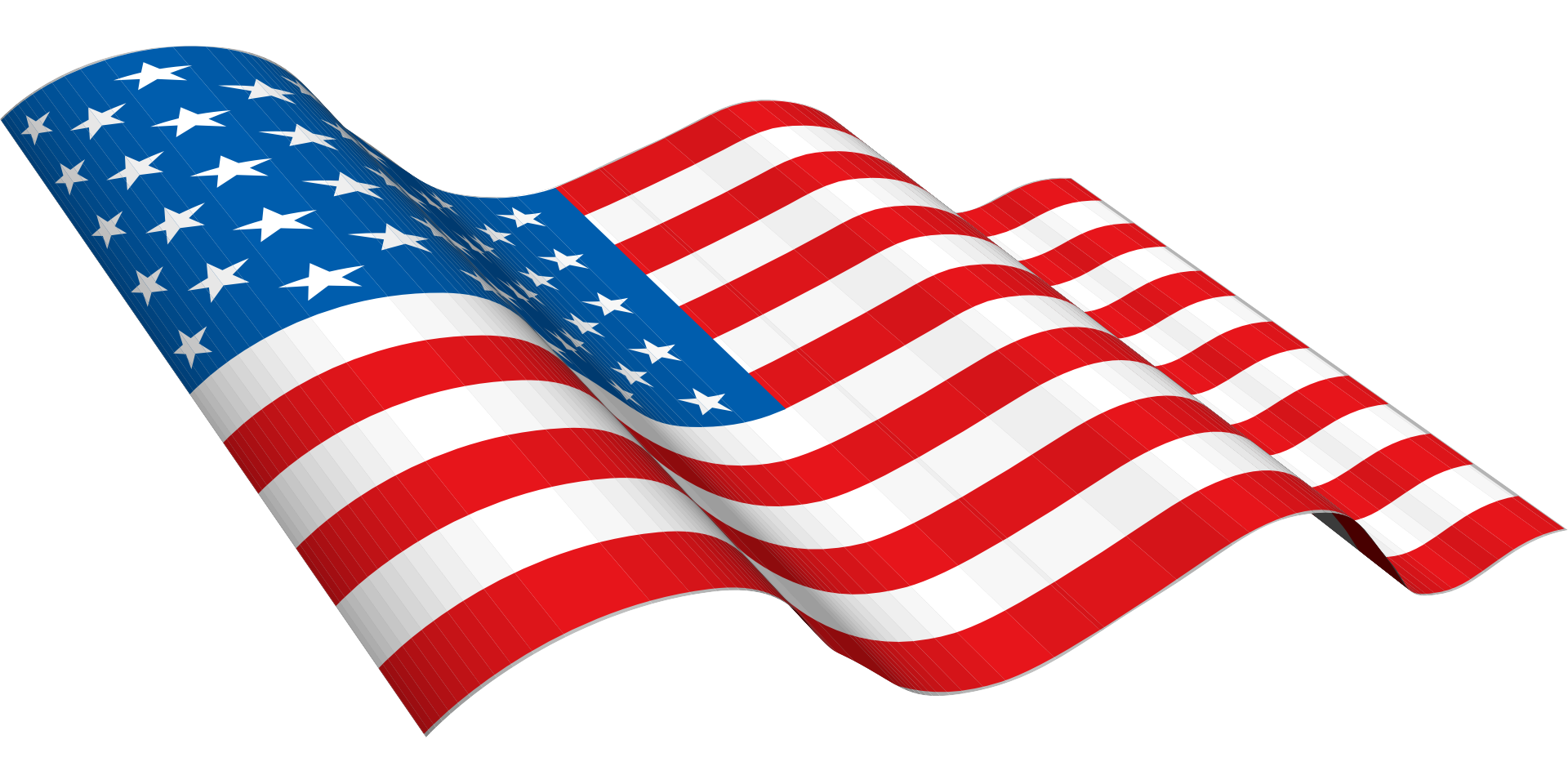 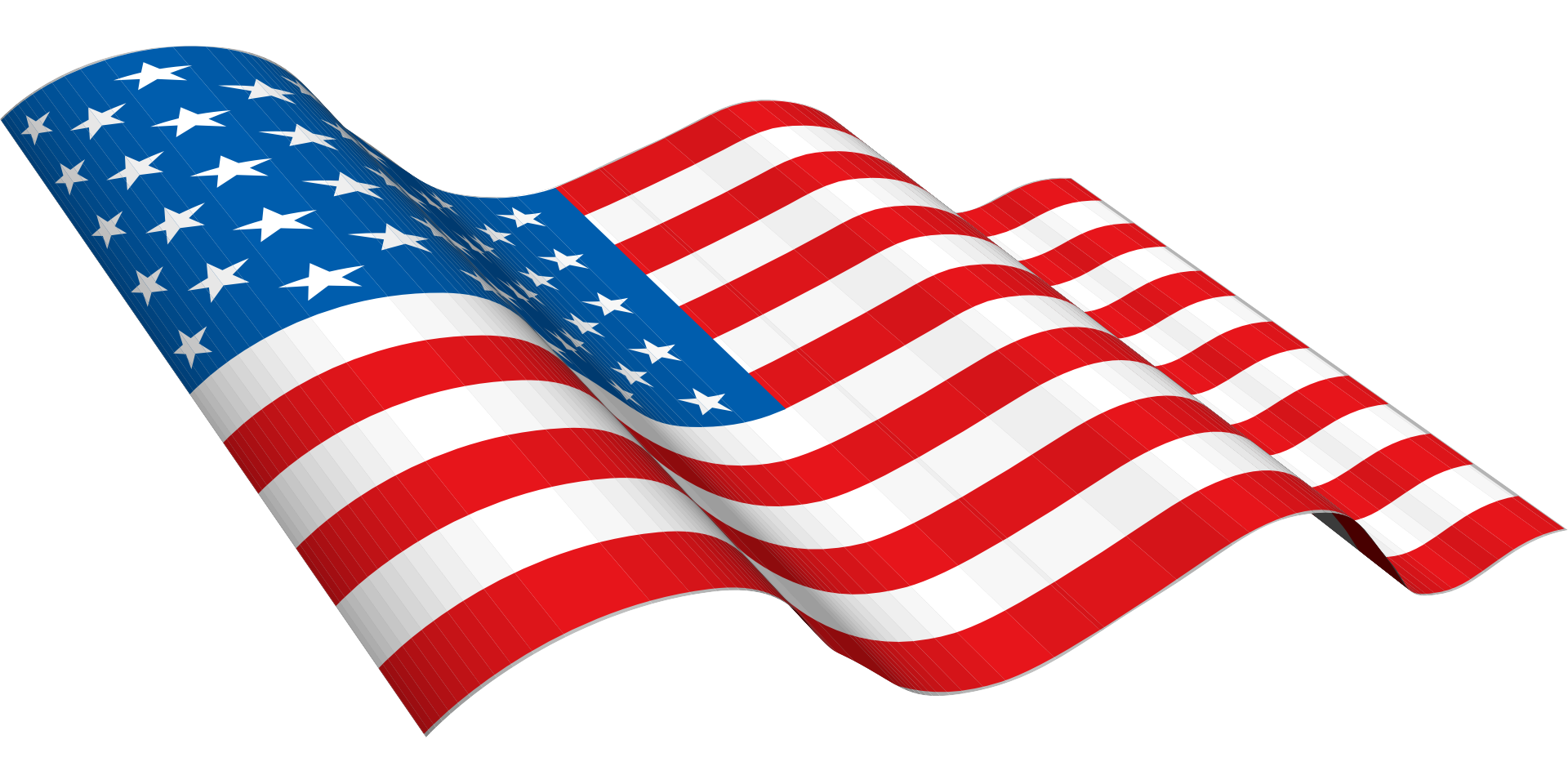 Court Decisions on Taiwan and Taiwanese Human Rights
Numerous U.S. Court cases have found that Taiwan is not a part of the national territory of China, that the native Taiwanese people are essentially stateless, and that they live in political purgatory.  See 
Sheng v. Rogers 
(D.C. Circuit, Oct. 6, 1959) 
Chee Hock Chan v. Hurney 
(U.S. District Court E.D. Pennsylvania, July 9, 1962) 
Roger C. S. Lin et al. v. United States of America 
(March 18, 2008 District Court)
(April 7, 2009   Court of Appeals) 
Up to the present day, the U.S. Executive Branch continues to ignore these important decisions in the formation of its Taiwan policy.
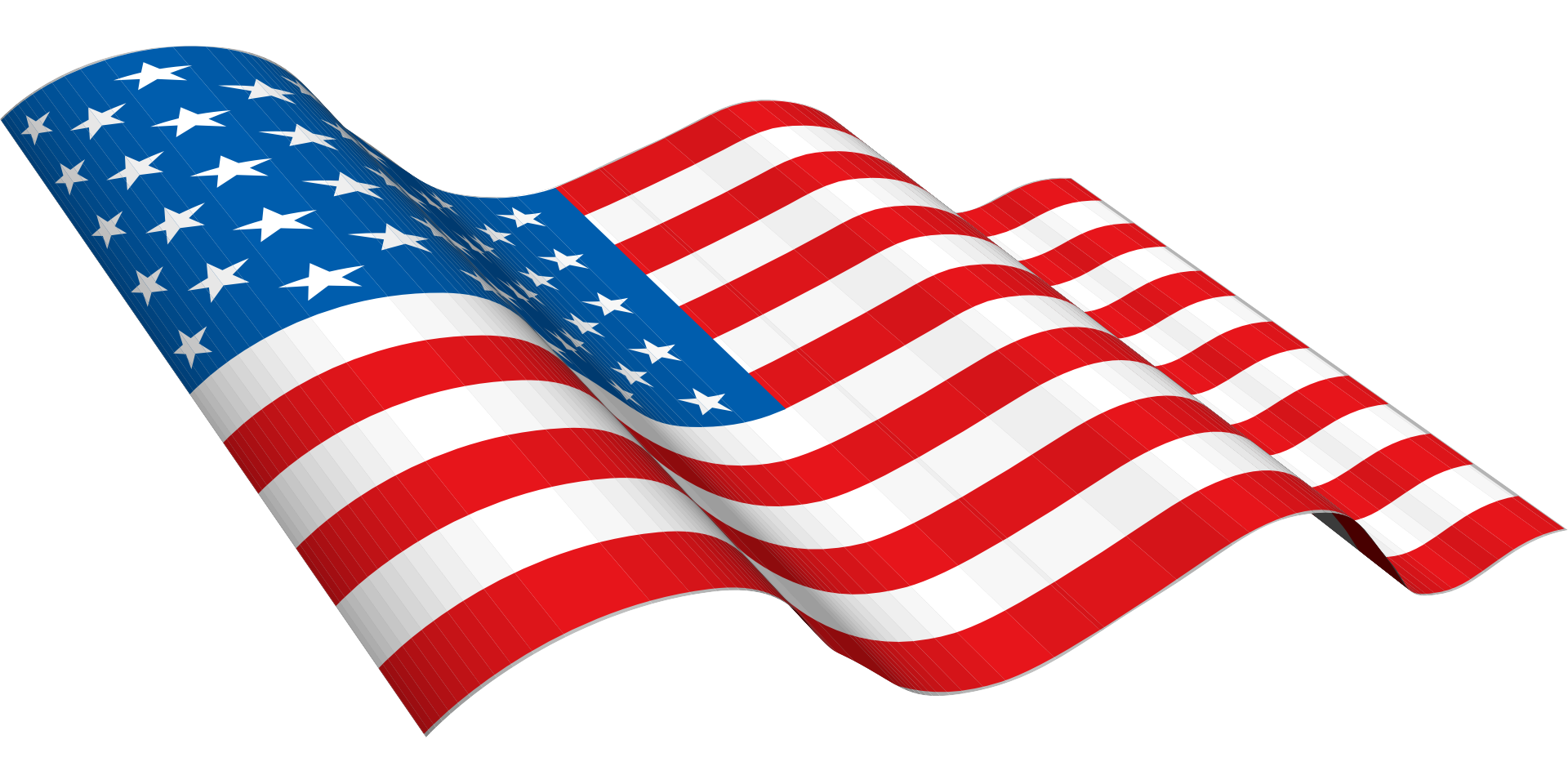 Often Overlooked U.S. State Dept. Pronouncements
Mandatory Guidance Regarding Contact with Taiwan	 Sept. 2008

2. For the past three decades, the United States has adhered to a One China Policy, consistent with the Three U.S. - PRC Joint Communiques and the Taiwan Relations Act  . . . 

8. The Department reminds posts that, consistent with the unofficial nature of U.S. Taiwan ties, the U.S. Government does not refer to Taiwan as the "Republic of China," the "Republic of China on Taiwan," or a country. The USG refers to Taiwan simply as "Taiwan.“

Treaties in Force

The “Taiwan entry” in the Dept. of State’s annual publication Treaties in Force clearly states that – 

"The United States does not recognize the Republic of China as a state or a government."
Foreign Relations of the United StatesExcerpts on the Taiwan legal status issue
49-3)       June 9, 1949 	Plebiscite Proposal 
There has been no recognition (by the Allies) that Taiwan has been incorporated into Chinese territory. 

49-5)       Oct. 23, 1949   	Right of conquest 
Chinese President Li Zongren is in favor of joint Sino-American Commission to govern Taiwan, but admits US could take control based on right of conquest. 

49-6)       Dec. 3, 1949 		Special Responsibility of US 
The United States has a special responsibility for Taiwan due to its military liberation of the island. 

50-1)       Oct. 23, 1950 	International Problem 
By sending the Seventh Fleet into the Taiwan Strait, the U.S. Executive Branch has forcefully emphasized its position that Formosa is an international problem. 

50-2)       Nov. 11, 1950 	No Formal Act 
To date, no Formal Act restoring Formosa & Pescadores to China has occurred. 

50-3)       Nov. 16, 1950 	Principal Victor over Japan 
As principal victor over Japan, the US has a great responsibility in regard to the disposition of Formosa.
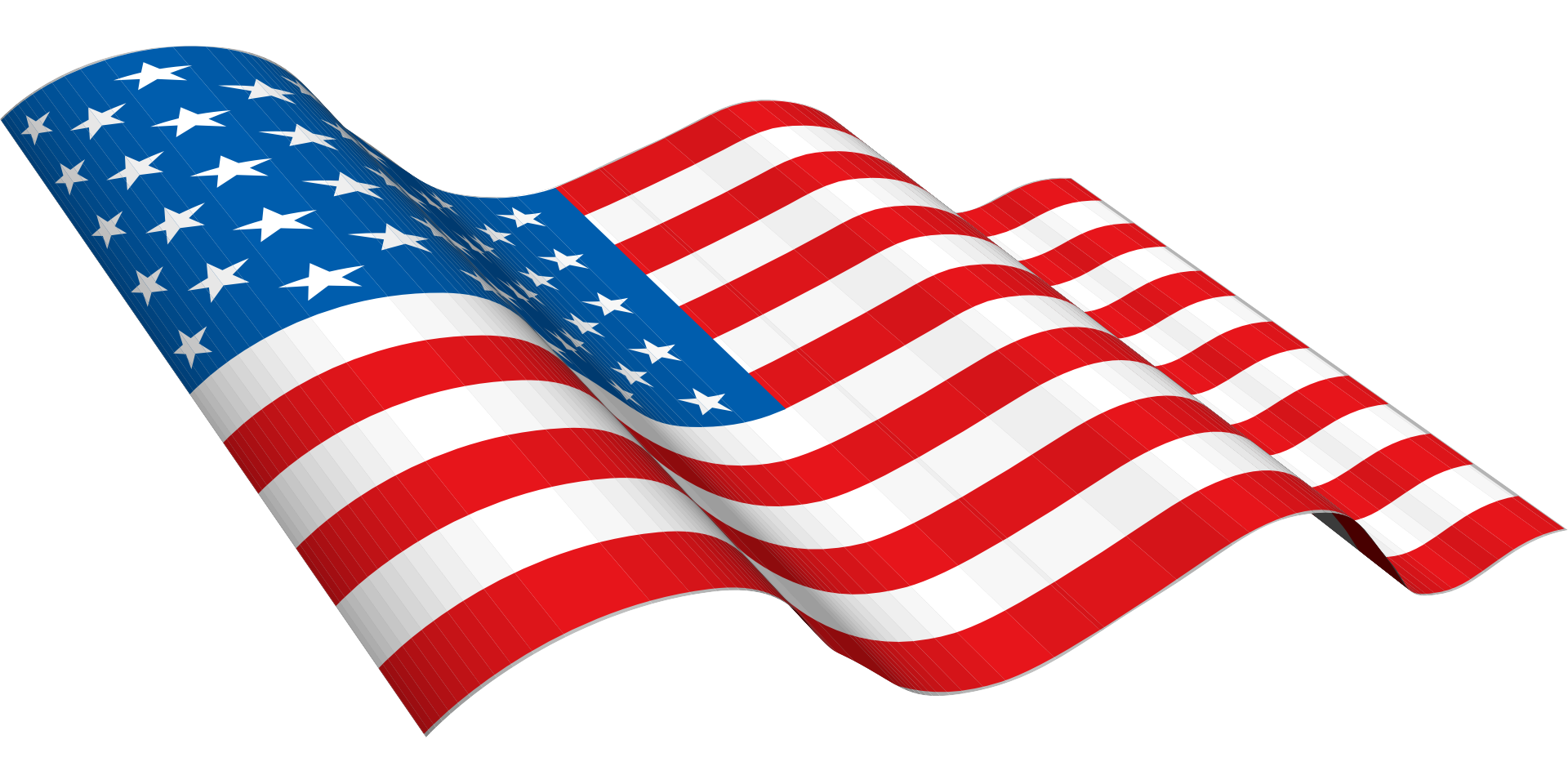 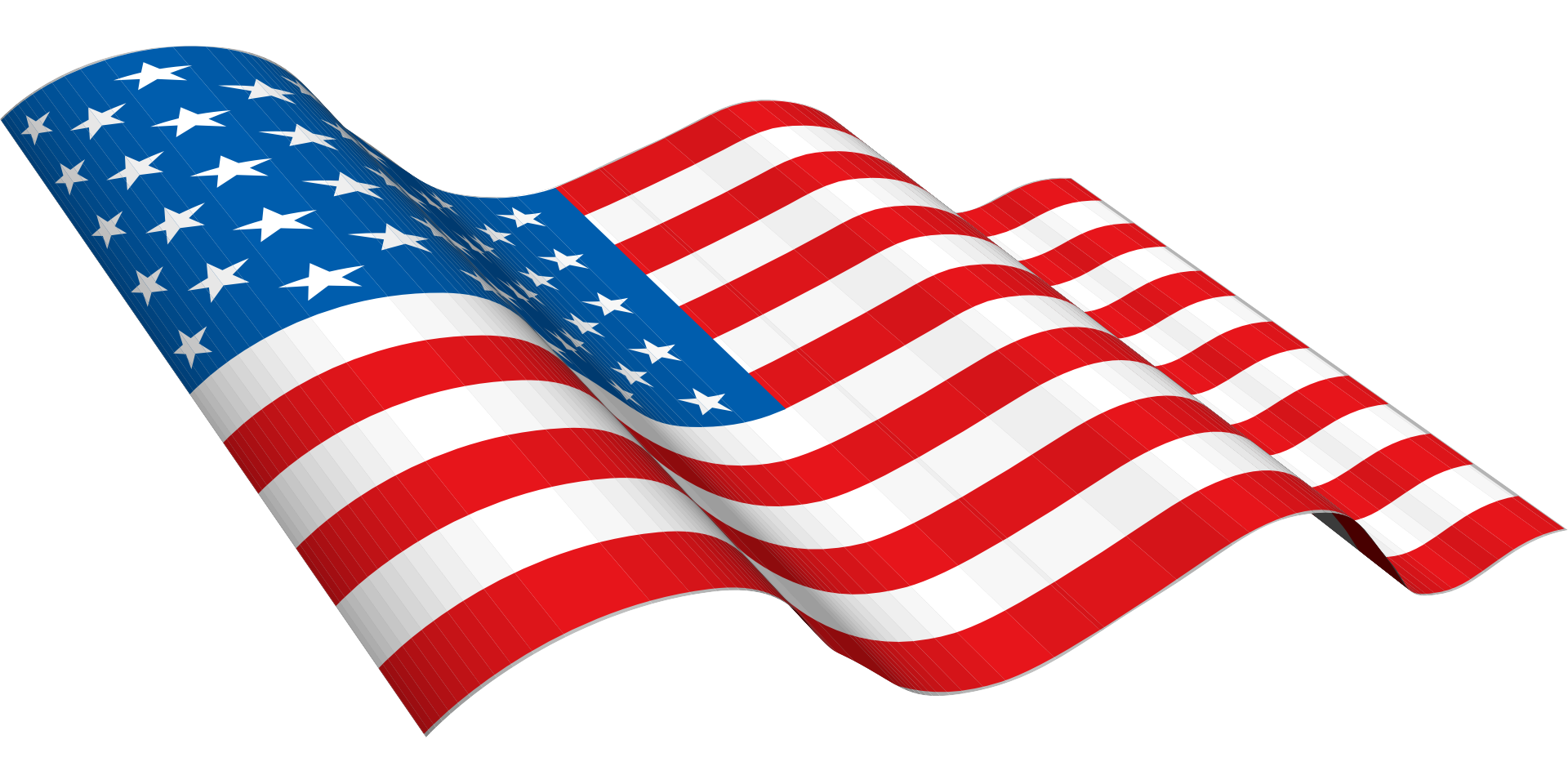 Official Dept. of State Memoranda on Taiwan’s legal status
Czyzak Memorandum, February 3, 1961
In an aide memoire dated November 20, 1950, the USSR commented:
"2. By the Cairo Declaration of December 1, 1943 . . . and the Potsdam Agreement of July 26, 1945 . . . the question of returning Formosa and the Pescadores to China was decided. In a similar manner the Yalta Agreement of February 11, 1945 . . . decided the questions of returning the southern part of Sakhalin Island and the adjacent islands to the Soviet Union and handing over to her the Kurile Islands."
The United States replied in an aide memoire dated December 27, 1950:
" . . . 2. The Cairo Declaration of 1943 stated the purpose to restore 'Manchuria, Formosa and the Pescadores to the Republic of China.' That declaration, like other wartime declarations such as those of Yalta and Potsdam, was in the opinion of the United States Government subject to any final peace settlement where all relevant factors should be considered . . . " 
The question of the status of Formosa and the Pescadores was again discussed on January 24, 1955, before a joint executive session of the Senate committees on Foreign Relations and Armed Services, in connection with the Formosa Resolution. It is understood that during the course of these hearings, Secretary Dulles indicated that sovereignty over Formosa and the Pescadores was not considered to have been transferred to the Republic of China in the Japanese Peace Treaty and that the question of sovereignty over these islands was not yet finally determined.
Official Dept. of State Memoranda on Taiwan’s legal status
Starr Memorandum, July 13, 1971
By a letter dated September 20, 1950, the United States requested that the question of Formosa be placed on the agenda of the fifth session of the UN General Assembly. In an explanatory note of September 21, the United States, citing the Cairo and Potsdam Declarations and the Japanese surrender, stated nevertheless: 
	"Formal transfer of Formosa to China was to await the conclusion 	of peace with Japan or some other appropriate formal act." 
By the peace treaty of Sept. 8, 1951, signed with the United States and other powers, (entered into force April 28, 1952) Japan renounced "all right, title and claim to Formosa and the Pescadores." The treaty did not specify the nation to which such right, title and claim passed.
[T]he sovereignty of Formosa has not been transferred to China  . . . .
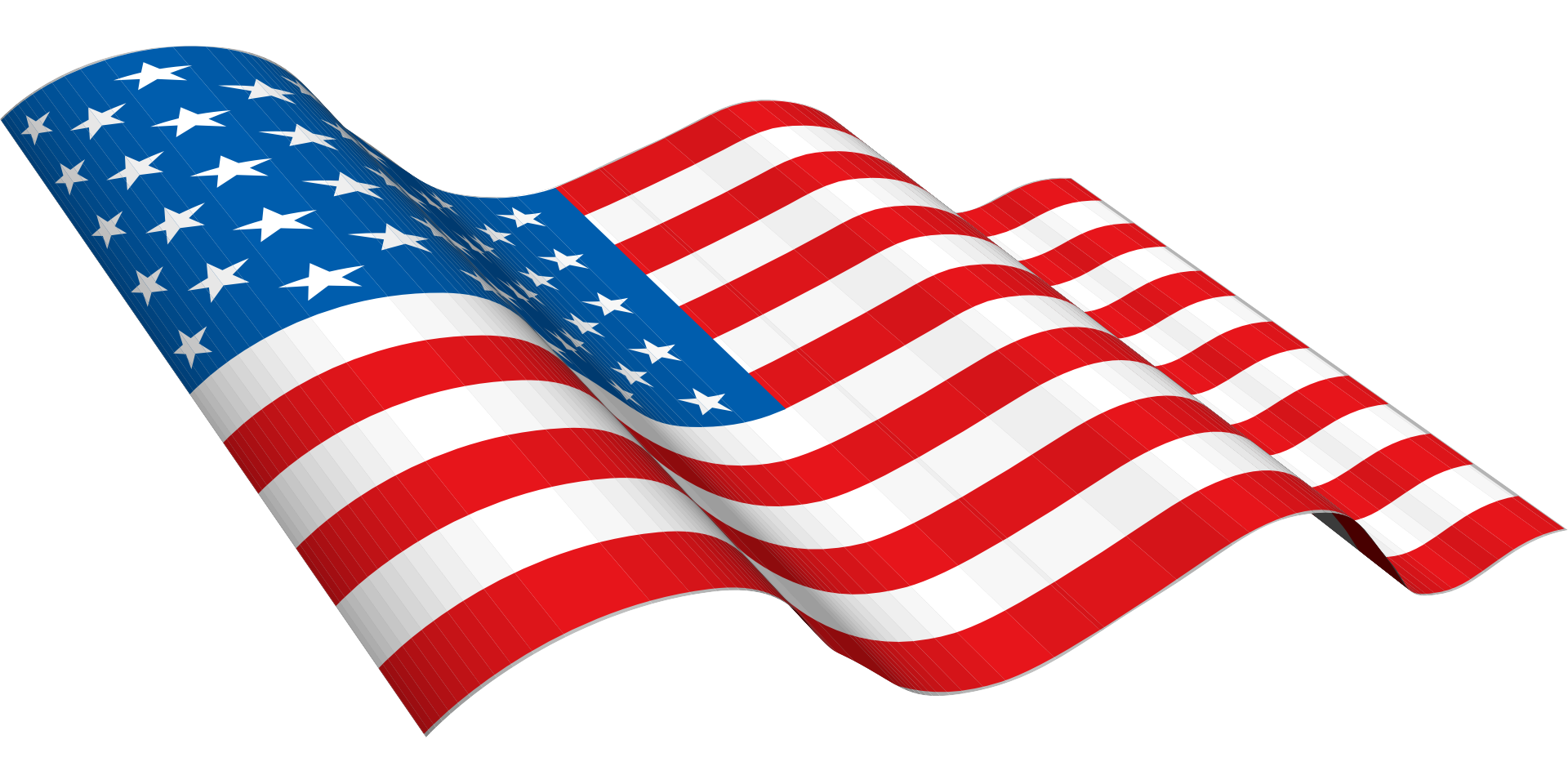 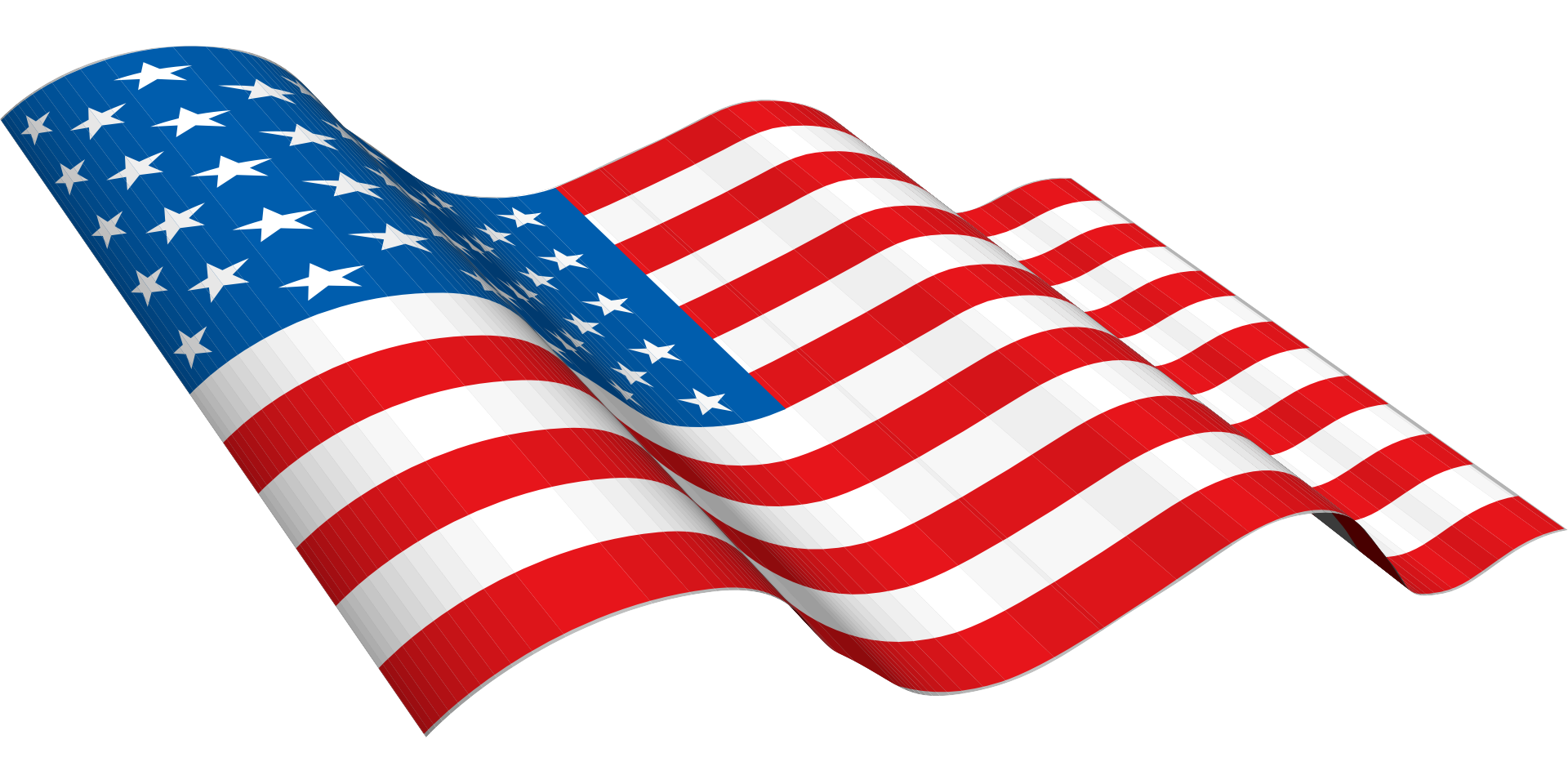 An Issue Undecided
"Taiwan, or the Republic of China, is not at this point a state in the international community. The position of the United States government is that the ROC -- Republic of China -- is an issue undecided, and it has been left undecided, as you know, for many, many years."
 
 
	-- Statement by Dennis Wilder, 
	Senior Director for Asian Affairs,
	National Security Council (NSC), 	Aug. 30, 2007
Competent Authority for Passport Issuance
It is easily observed that the government departments of the ROC in Taiwan have the printing presses, paper manufacturing facilities, photography equipment, and other machinery necessary to physically produce ROC passports.  However, legally speaking, the US State Dept. determination under INA 101(a)(30) that the ROC is a “competent authority” to issue passports to native Taiwanese persons must be regarded as highly questionable.  

This is because –

Firstly, the mass naturalization of native Taiwanese persons as ROC citizens in occupied Taiwan territory on Jan. 12, 1946, is a serious violation of international law, 
Secondly, neither the SFPT, TRA, the One China Policy, the Three Joint Communiques, nor any Executive Orders issued by the U.S. Commander in Chief offer any possible legal rationale whereby it can be established that passports for native Taiwanese persons should be issued under the authority of an entity calling itself the “Republic of China.”
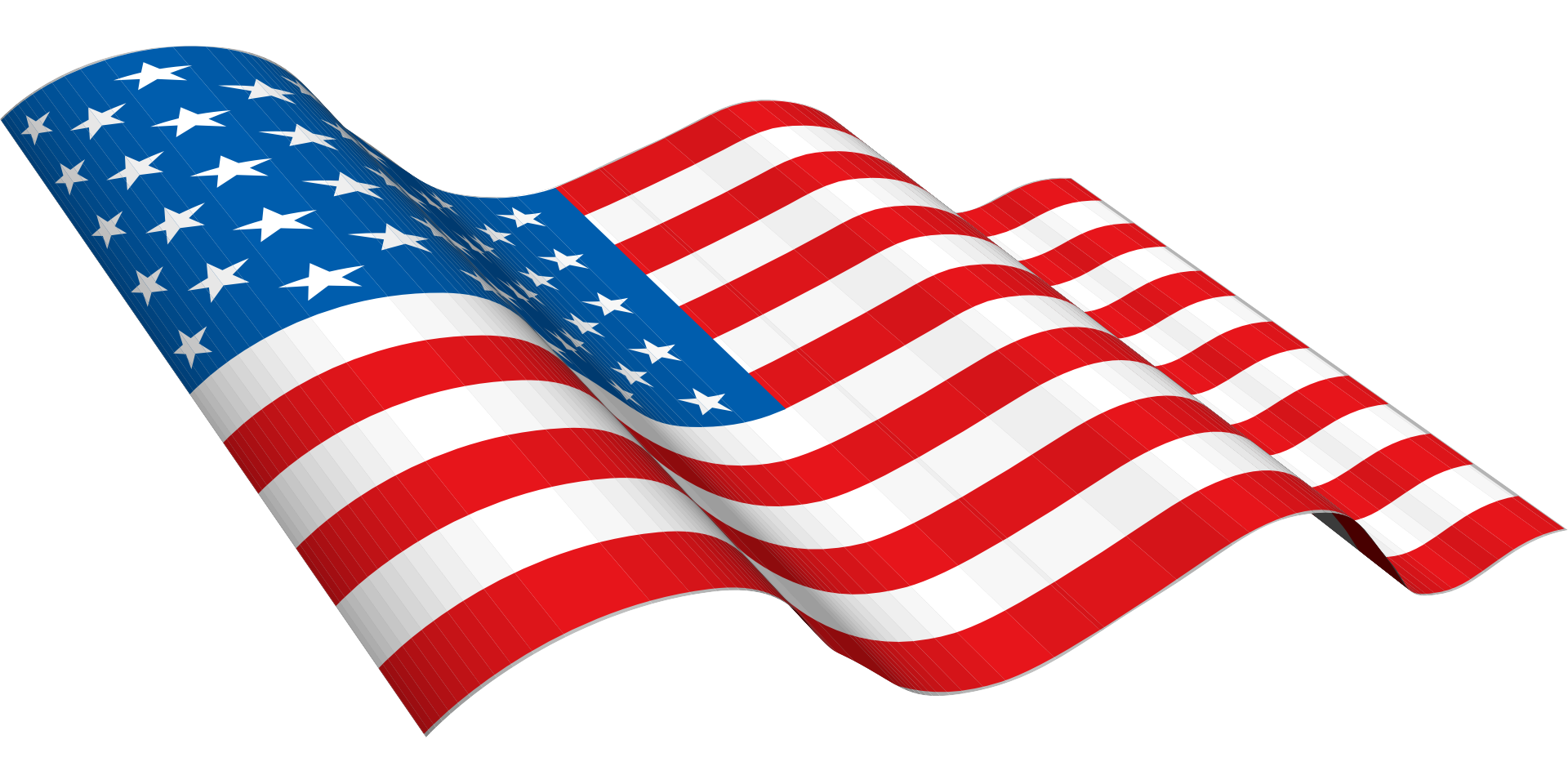 Taiwan and the Montevideo Convention
Article 1 of the Montevideo Convention (entered into force Dec. 26, 1934) specifies that --
“The state as a person of international law should possess the following qualifications: a) a permanent population; b) a defined territory; c) government; and d) capacity to enter into relations with the other states.”
Some people would argue that the “Republic of China” on Taiwan meets all of the Montevideo Convention’s criteria for statehood. However, after doing some research in laws of war studies, a number of problems immediately become apparent. Upon closer examination, we find that all of the ROC’s “qualifying criteria” are bogus.
  PERMANENT POPULATION: the native Taiwanese population was mass-naturalized as ROC citizens in 1946, based on the false premise of “Taiwan Retrocession Day,” and in direct violation of the Hague Convention’s stipulations regarding the treatment of the populace of occupied territory
  DEFINED TERRITORY: The ROC exercises effective territorial control over Formosa and the Pescadores, but there has been no official transfer of title 
  GOVERNMENT: The ROC appears to have a government, but it is a government in exile, and when conducting its FOREIGN RELATIONS it still asserts that it is the legitimate government of China, although from a legal and historical standpoint such an assertion is untrue
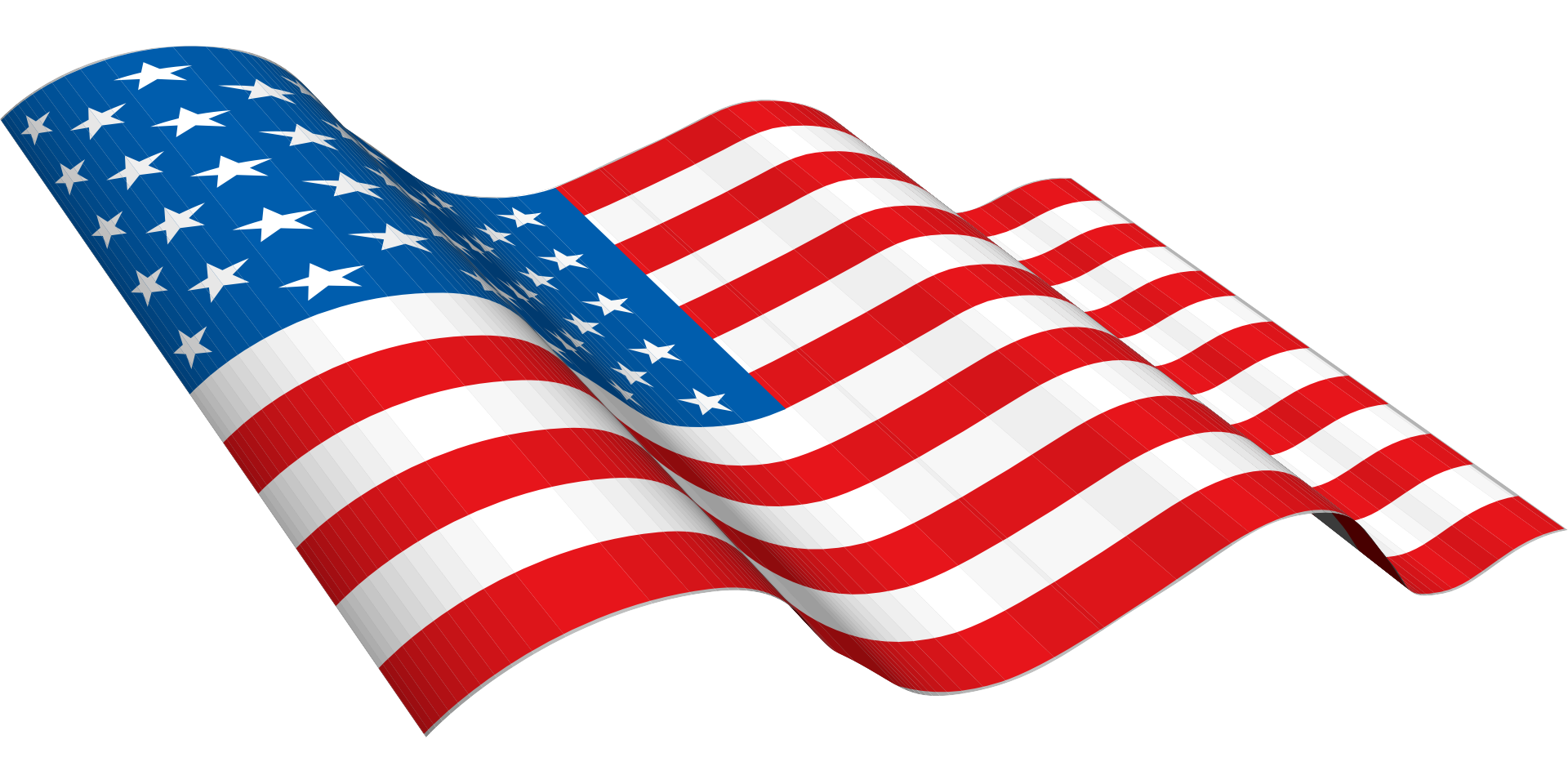 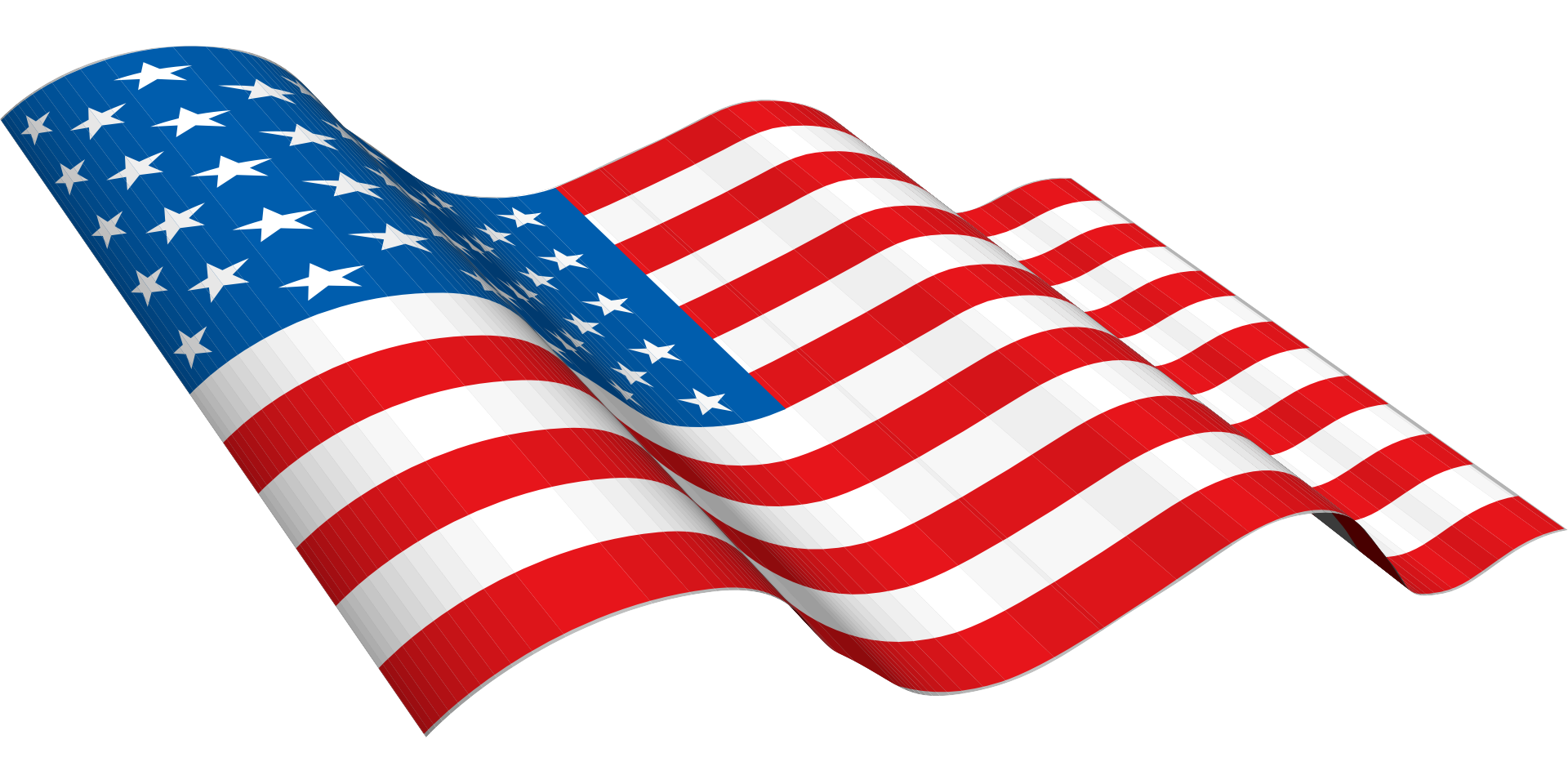 CRS Report to Congress
China/Taiwan: Evolution of the "One China" Policy   June 24, 2011
 
The United States did not explicitly state the sovereign status of Taiwan in the U.S.-PRC Joint Communiques of 1972, 1979, and 1982. The United States "acknowledged" the "one China" position of both sides of the Taiwan Strait. 
. . .
Not recognizing the PRC's claim over Taiwan or Taiwan as a sovereign state, U.S. policy has considered Taiwan's status as unsettled.
 
[ -- Summary]
CRS Report to Congress
Sino-Japanese Relations: Issues for U.S. Policy    Dec. 19, 2008

.... after Japan's defeat in 1945, Taiwan and the Pescadores were assigned to the Republic of China for purposes of post-war occupation. Taiwan was still under this occupation four years later, when the ROC government fled to Taiwan after the communist victory in the civil war on mainland China. 

[-- Page 6]

Commentary: Based on the above excerpt, it is clear that when the ROC moved its central government to occupied Taiwan in early December 1949, it was moving outside of China’s national territory, and immediately became a government in exile. 
Importantly, international law does not recognize any actions, methods, or procedures whereby a government in exile can become recognized as the lawful government of its current locality of residence.
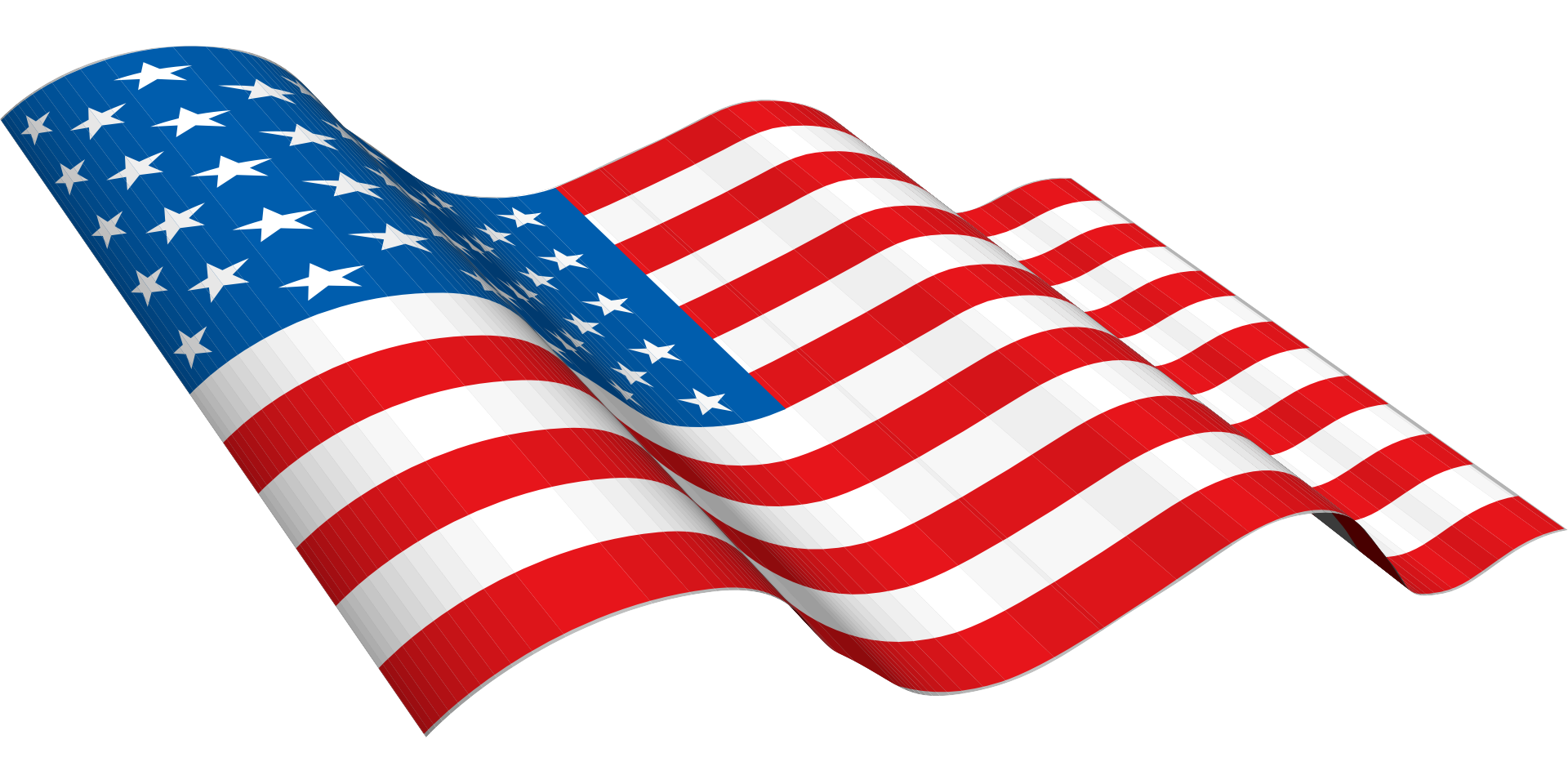 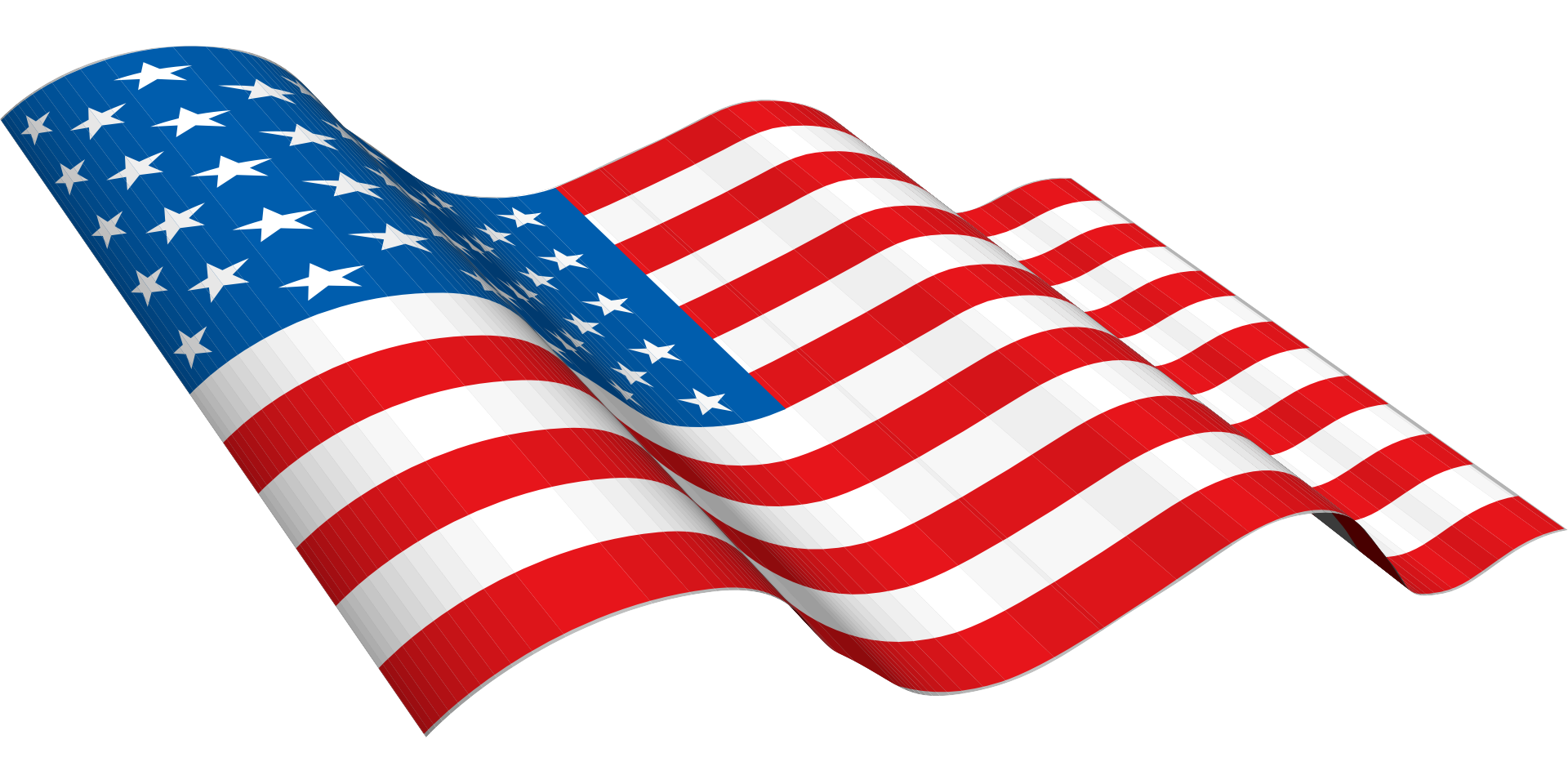 CRS Report to Congress
China/Taiwan: Evolution of the "One China" Policy    June 24, 2011
 
Even while recognizing the ROC government and its "jurisdiction" over Taiwan, on the eve of the Nixon Administration's contacts with PRC leaders in Beijing, the State Department testified to Congress in 1969 and 1970 that the juridical matter of the status of Taiwan remained undetermined. The State Department also wrote that –
 
“In neither [the Japanese Peace Treaty of 1951 nor the Treaty of Peace between the Republic of China and Japan of 1952] did Japan cede this area [of Formosa and the Pescadores] to any particular entity. As Taiwan and the Pescadores are not covered by any existing international disposition, sovereignty over the area is an unsettled question subject to future international resolution.”
 
[-- Page 7]
Native Taiwanese and ROC Exiles
From the period of the early 1950’s, and up to the current era, the population of Taiwan can be separated into two major groups, which of course will include their descendants up to the present day. 
Group #1
The first group is the native Taiwanese who trace their ancestry in Taiwan back to the early 1600s, or even earlier.  Notably, at the end of WWII, these native Taiwanese had been in Taiwan eighteen generations or more. 
Group #2
The second group is the Republic of China (ROC) Chinese who came in mid-October 1945, brought by US ships and aircraft, and then and continued in a slow but steady immigrant stream through early 1949. At that point their numbers increased significantly as the communists gained successive victories over KMT forces in China, and ROC loyalists fled the mainland. In late 1949 and into 1950, this exodus resulted in a virtual flood of immigration into occupied Taiwan. As of the early 1950s, these people are properly labeled as the ROC exiles. 
Overview: As an indigenous group, the native Taiwanese people (who comprise over 80% of the local population) meet the criteria of having a historical continuity with pre-invasion and pre-colonial societies that developed in their territory.  As a result, they must be considered distinct from the ROC exiles who only began to arrive in the mid to late 1940s.  They have a strong desire to preserve, develop and transmit to future generations their Taiwanese ethnic identity, as the basis of their continued existence as a people, in accordance with their own cultural patterns, social institutions, and evolving legal system.
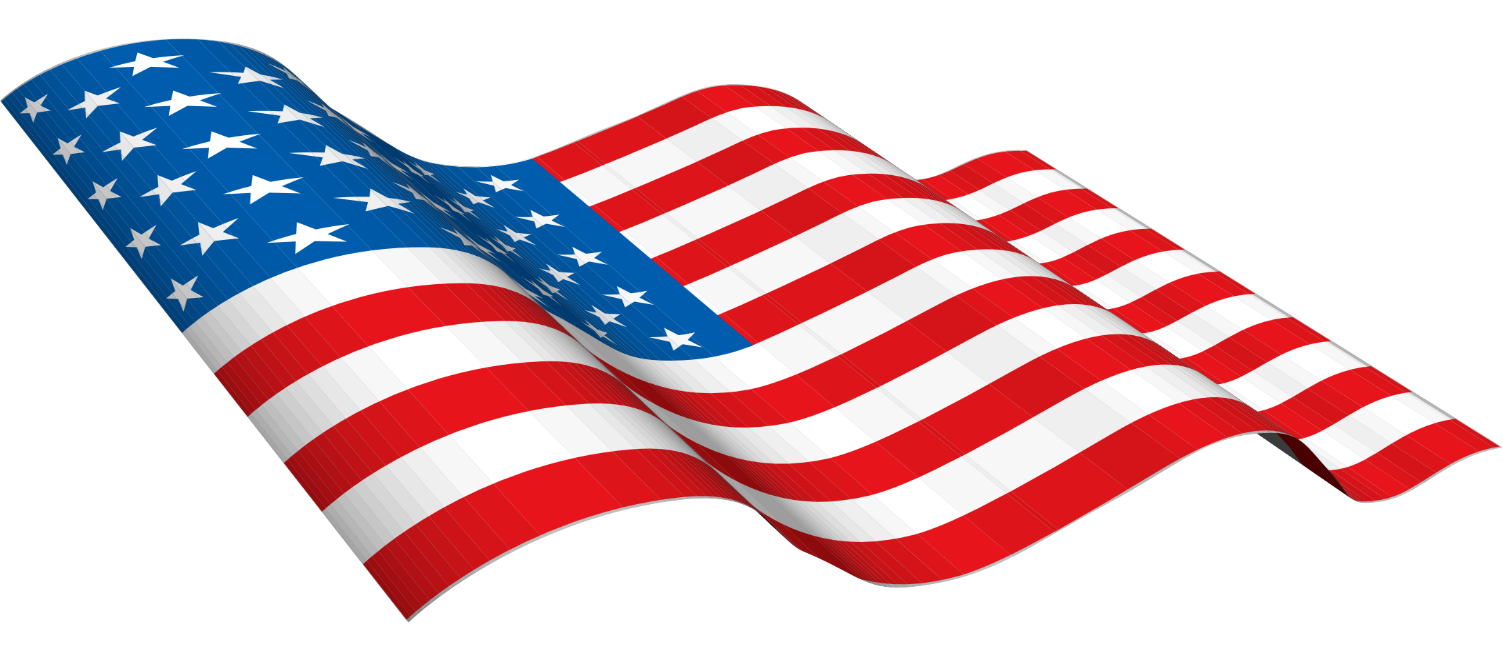 Overview and Summary of the Content Presented Above
Since December of 1949, the Republic of China has been a government in exile on Taiwanese soil, and today remains as a “foreign regime,” 
The Republic of China (ROC) does not exercise sovereignty over Taiwan, 
The ROC Constitution is not the true “organic law” of Taiwan, 
The “Nationality Law” of the ROC cannot be interpreted to have any legal application to native Taiwanese persons, 
The false claims of "citizenship of the Republic of China" for native Taiwanese persons holding ROC passports should make those passports illegal under US law.
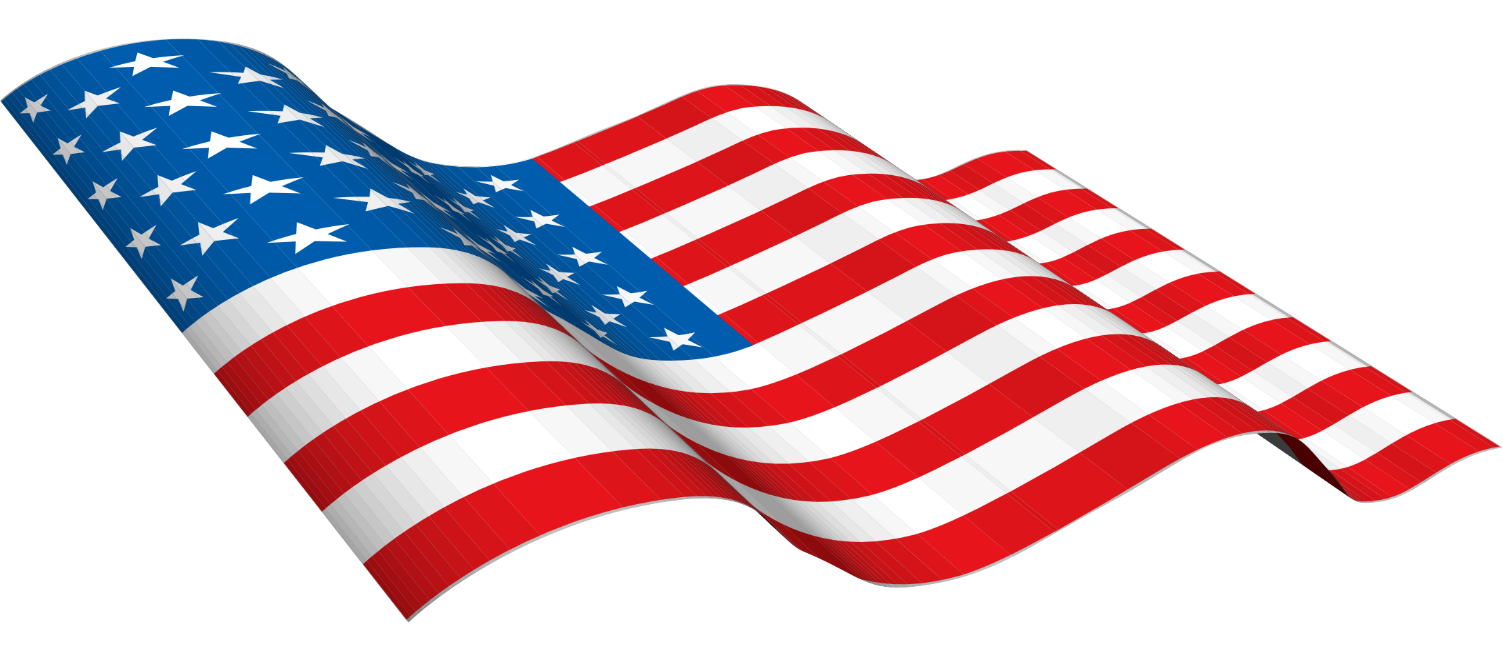 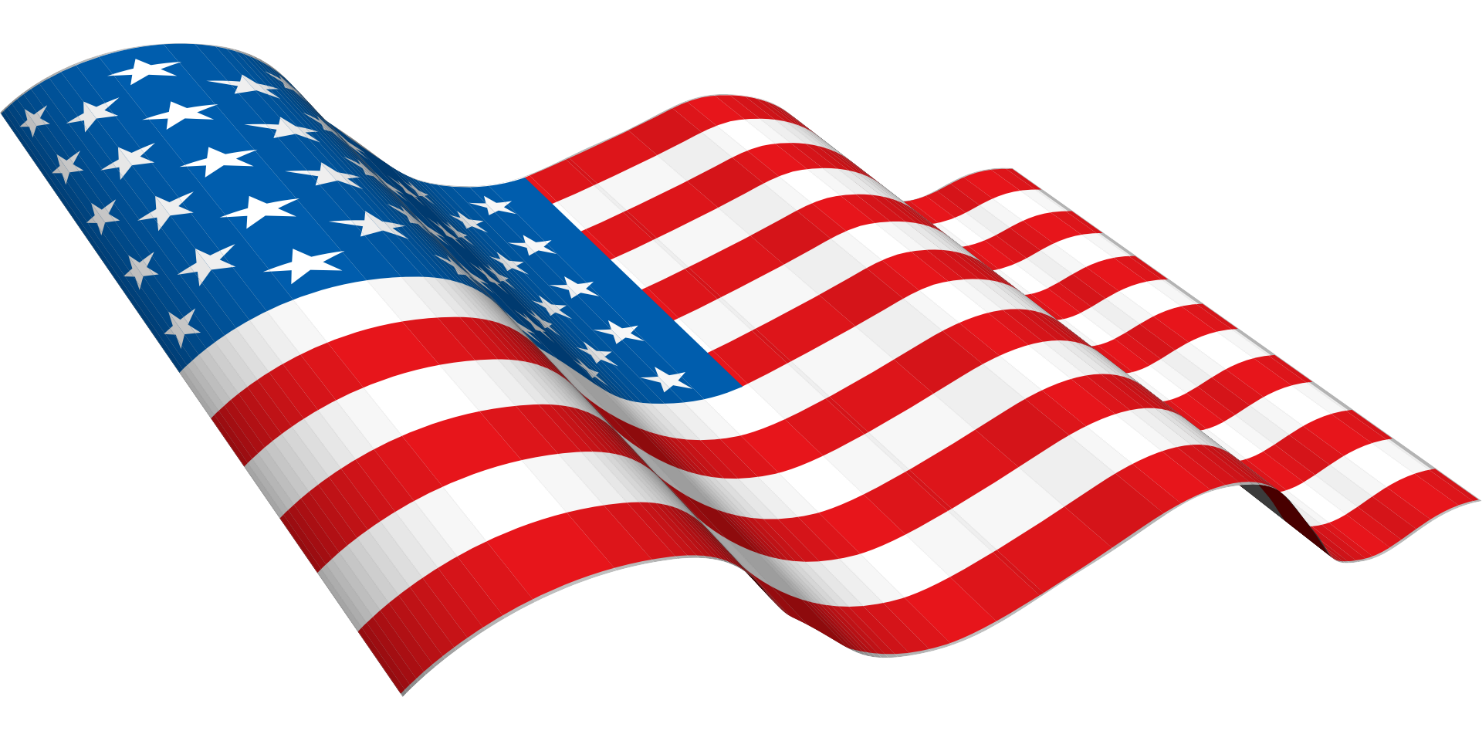 Actions of the Customs and Border Protection (CBP) Dept. of Homeland Security(1)
Reportedly, the U.S. Executive Branch’s treatment of Taiwan is based on a number of important elements, including but not limited to the following: 

“The One China Policy (including the June 1998 Three Noes statement), the Three Joint USA-PRC Communiques, the 1979 Taiwan Relations Act, the Aug. 1996 Executive Order 13014, the Aug. 30, 2007 National Security Council (NSC) Senior Director for Asian Affairs' announcement, the 2008 (DOS) Mandatory Guidance guidelines, etc. “

In the view of many native Taiwanese, the actions of U.S. Customs and Border Protection in continuing to accept “Republic of China” passports as “valid travel documents” to enter the United States of America is a clear and serious violation of all of the above. In other words, nowhere among these orders, laws, guidelines, etc. do we find any legal authorization for the Taiwan governing authorities to issue passports under the nomenclature of “Republic of China” to native Taiwanese persons.
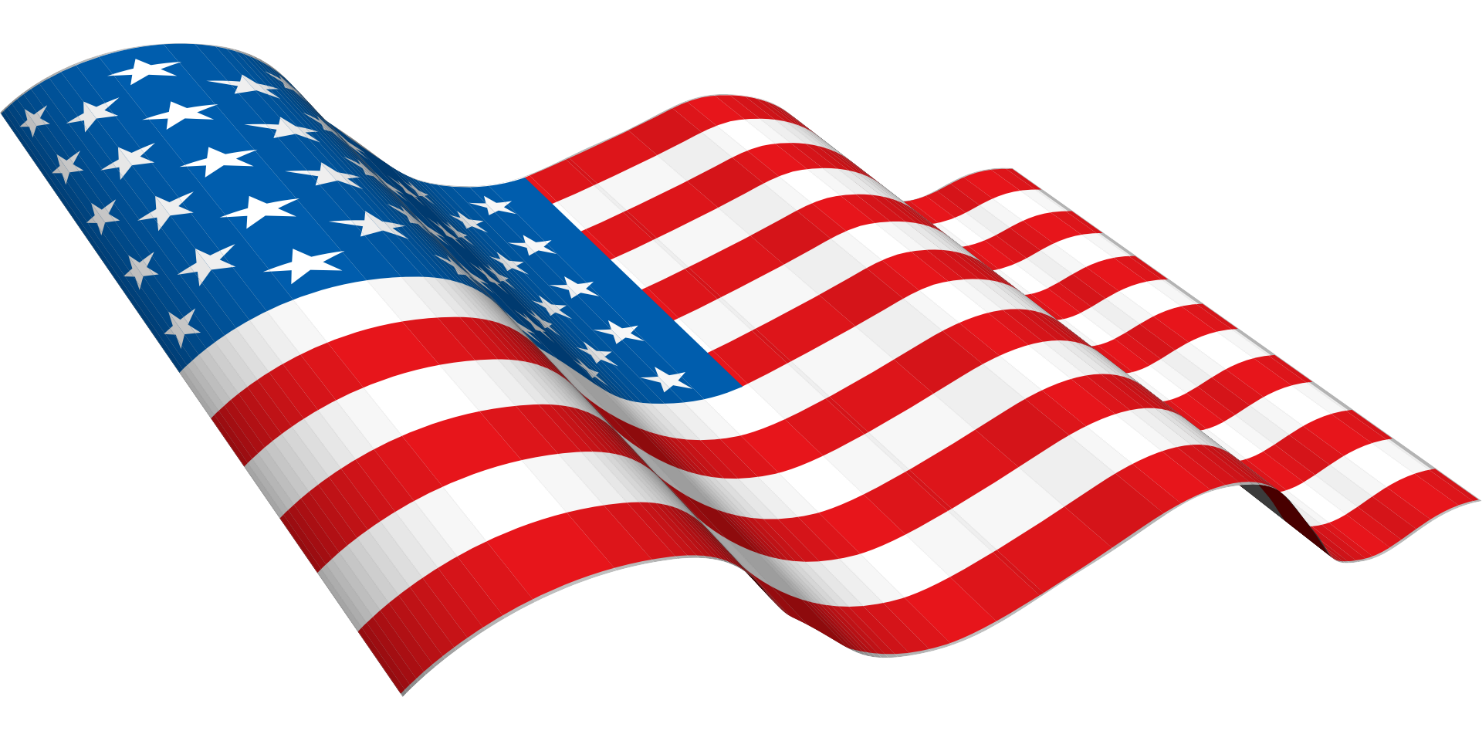 Actions of the Customs and Border Protection (CBP) Dept. of Homeland Security(2)
In the post -WWII era, the highest ranking legal document in regard to the disposition of Taiwan is the San Francisco Peace Treaty (SFPT) of April 28, 1952. Under the terms of that treaty, Taiwan was not ceded to the Republic of China. Accordingly, there is absolutely no basis under international law for native Taiwanese persons to be issued passports by the Ministry of Foreign Affairs of a so-called “Republic of China.” 

Since the Dept. of State has continually failed to implement the provisions of this Senate ratified treaty, in direct violation of the U.S. Constitution, the CBP is strongly encouraged to conduct its own legal investigation on this issue, and come to its own conclusions.
United States Policy on Taiwan
One China Policy of the United States 
Three Joint USA-PRC Communiques
Taiwan Relations Act
Mandatory Guidance of the U.S. State Dept.
Internationally recognized ISO Codes

None of the above recognize any country or other entity called “Republic of China.” 

Obviously, “citizenship classification” is an important part of one’s personal identity, which is central both to the concept of “self” and to the maintenance of one’s dignity.

If the native Taiwanese people are being misidentified as Chinese citizens, and mistakenly regarded as being legally entitled to hold Republic of China passports, it amounts to a serious violation of their human dignity.
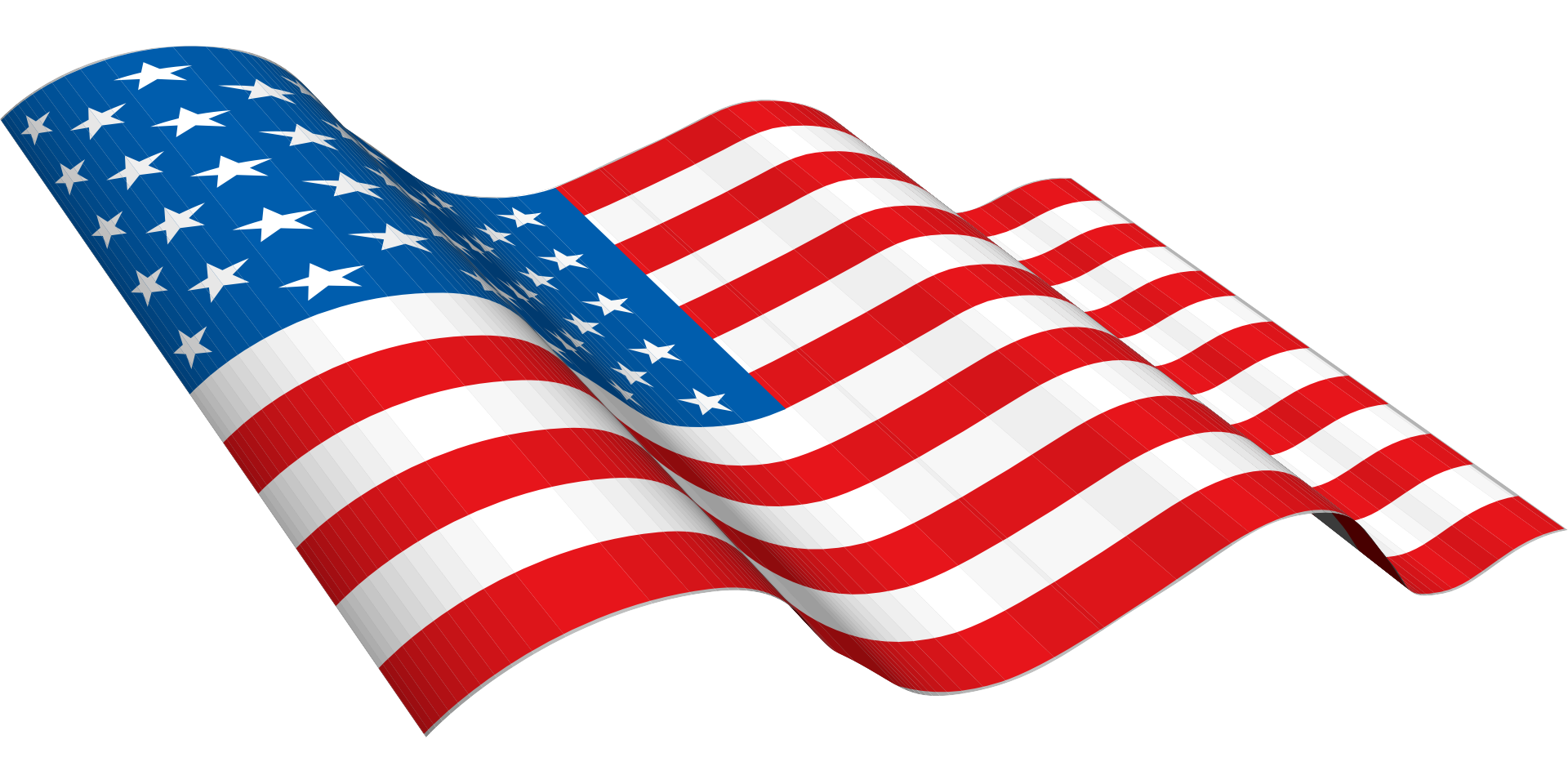 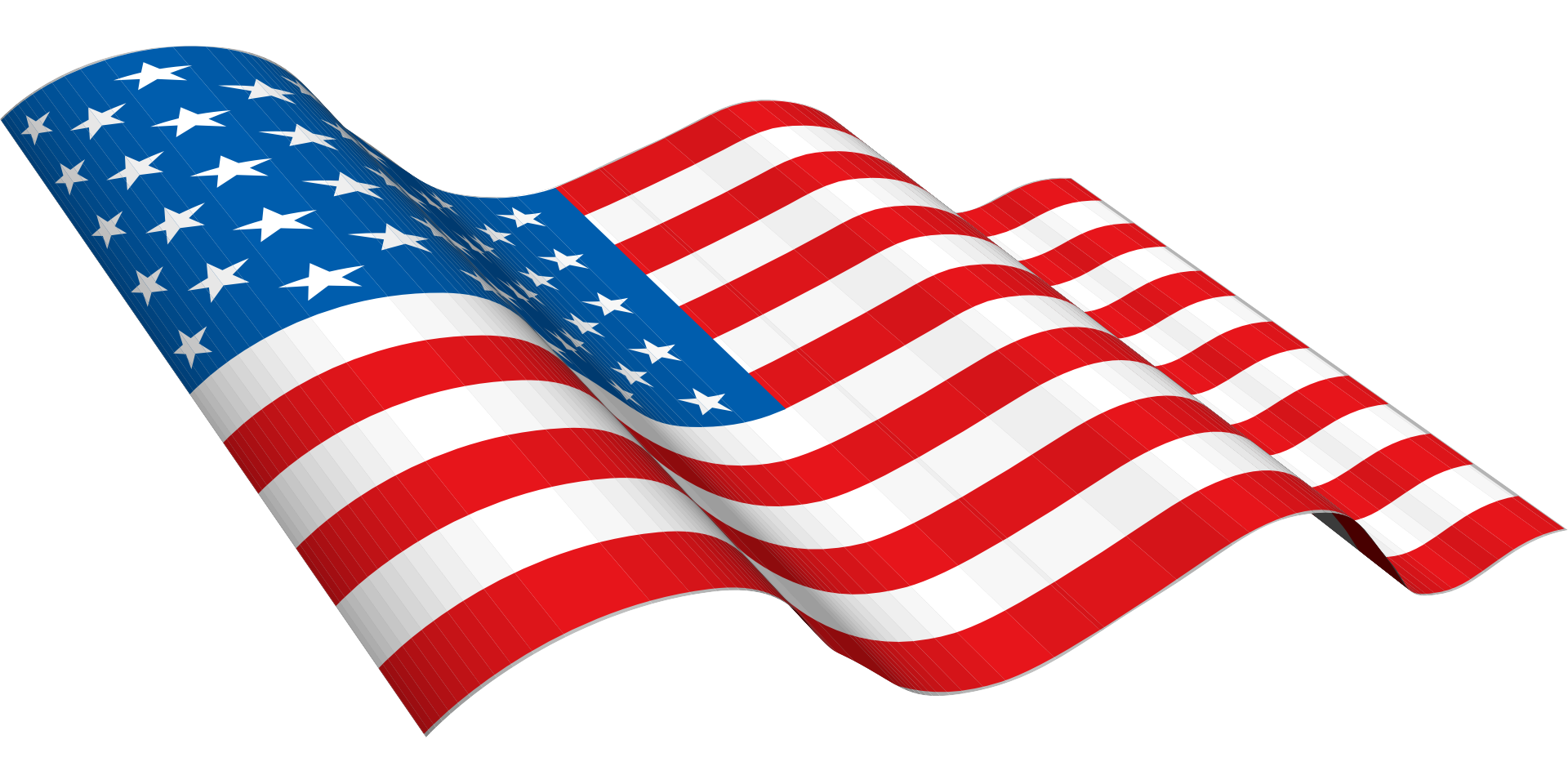 Human Rights and the Taiwan Relations Act
In consideration that the Taiwan Relations Act states: 
“The preservation and enhancement of the human rights of all the people on Taiwan are hereby reaffirmed as objectives of the United States.”
Q: How can any U.S. government official maintain that the native Taiwanese are legally entitled to hold Republic of China passports, when U.S. Executive Branch policy statements have continually stressed that the “Republic of China” does not exist as an independent sovereign nation, . . . .  moreover  numerous court decisions have found that Taiwan is not even a part of the national territory of this non-existent nation?  
Certainly, this amounts to degrading treatment of the native Taiwanese people as human beings, and is therefore in violation of -- 
  Article 5, Universal Declaration of Human Rights
  Article 7, International Covenant on Civil and Political Rights 
A legally defensible determination of the “competent authority” to issue passports to native Taiwanese persons is an urgent task, which should receive the immediate attention of members of the Taiwan Caucuses in the House of Representatives and the Senate, as well as relevant Executive Branch officials and the Commander in Chief.
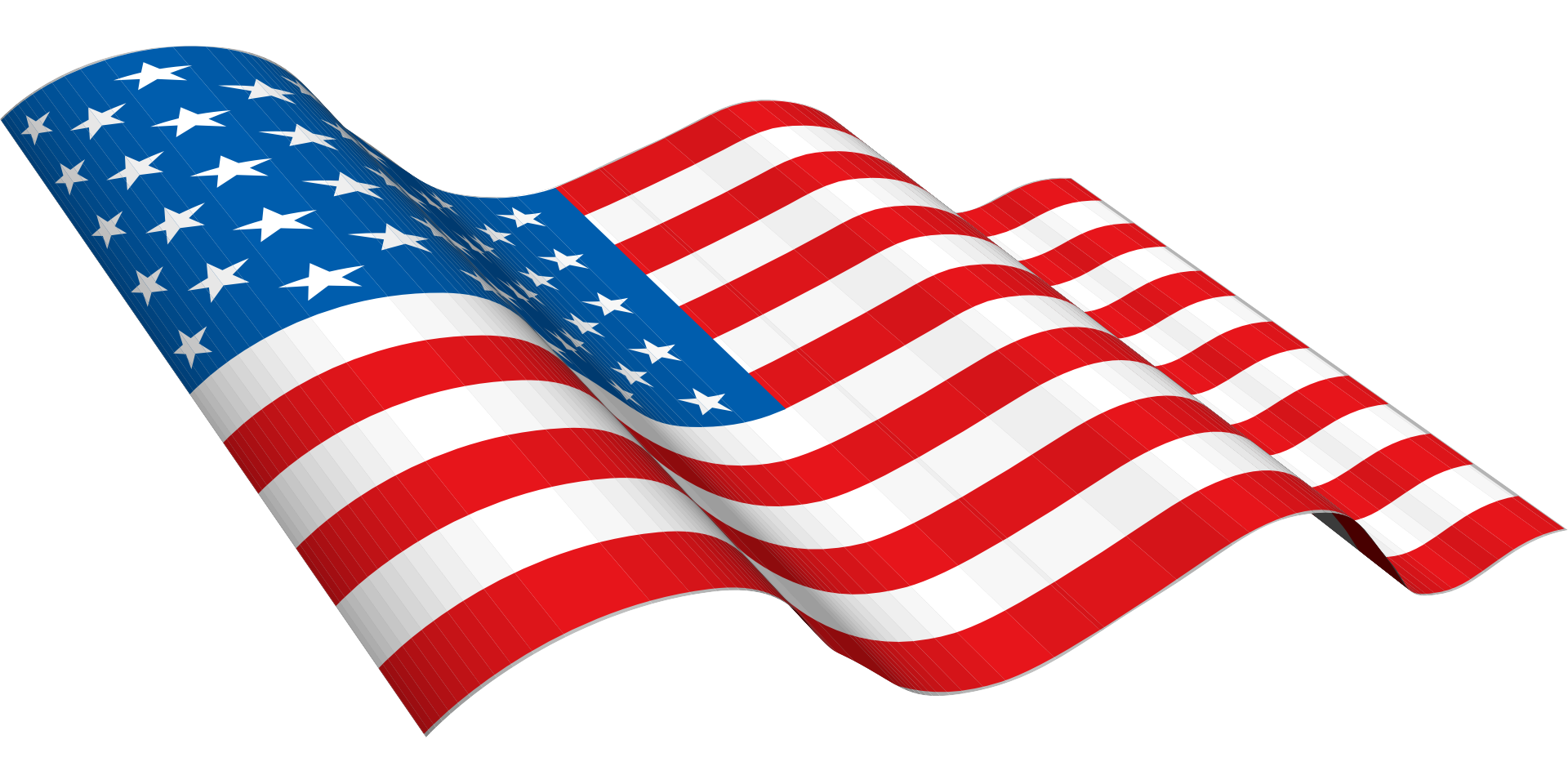 Human DignityRemarks by Secretary of State Hillary Rodham Clinton
We seek to protect these rights at home and advocate for them abroad because doing so is central to our identity, a source of our influence in the world, and essential to our national interests. As President Obama and I have said, governments that respect human rights and reflect the will of their people are more stable, secure and prosperous over the long run, and better allies for the United States. 
Human rights cannot be disconnected from other priorities. They are inextricably linked with all of the goals we strive for at home and around the world. The Universal Declaration is not just a catalog of rights and government obligations. It is a time-tested blueprint for successful societies.
Let’s not forget that there is a phrase that people in the United States invoke when urging others to support human rights: “Be on the right side of history.”
We celebrate Human Rights Day every December, but advancing freedom and human rights is our daily work.
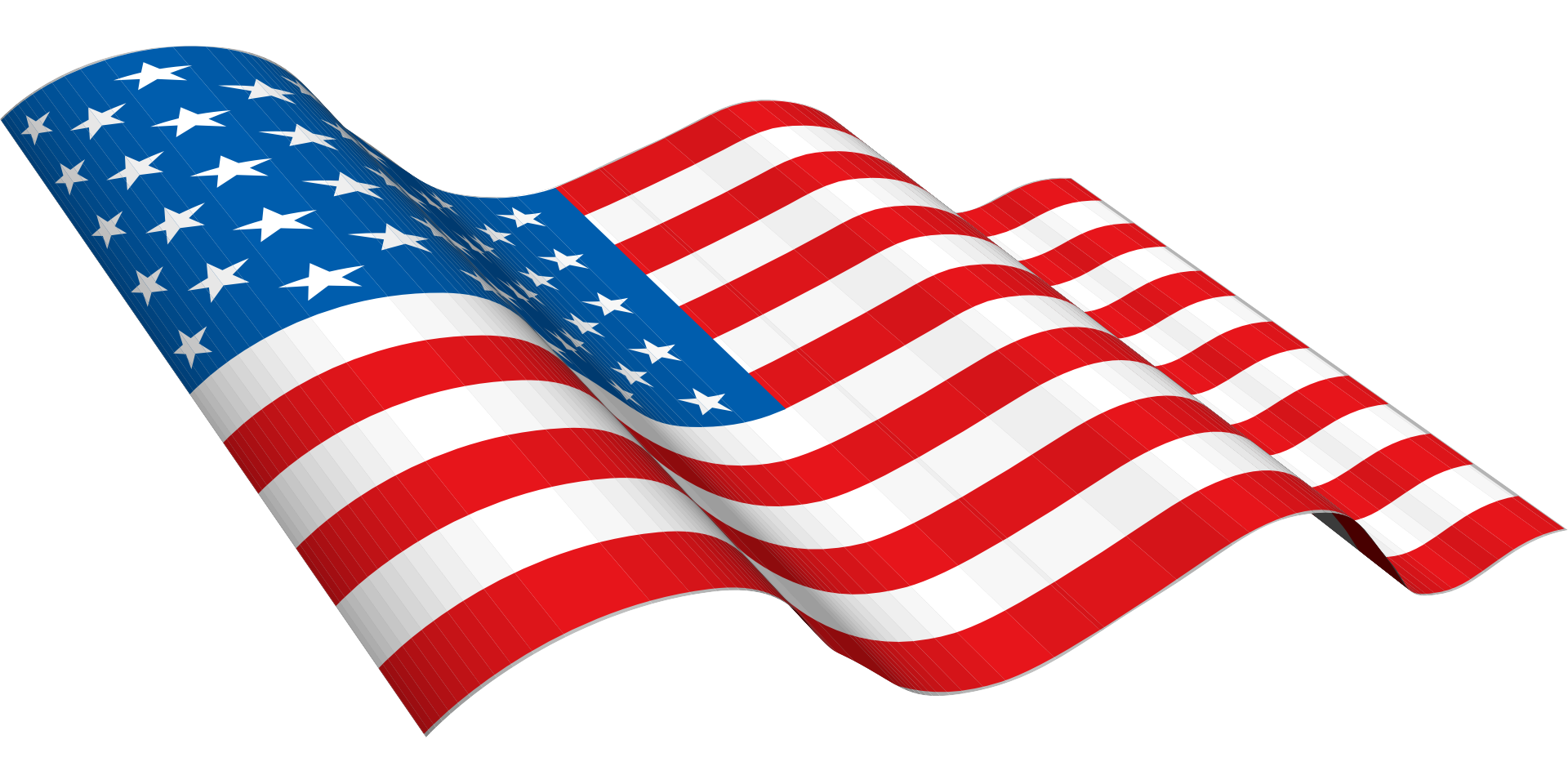 Human DignityRemarks by Secretary of State John F. Kerry
We value human rights, and we need to tell the story of America’s good work there, too. We know that the most effective way to promote the universal rights of all people, rights and religious freedom, is not from the podium, not from either end of Pennsylvania Avenue. It’s from the front lines – wherever freedom and basic human dignity are denied.
The fundamental struggle for dignity, for decency in the treatment of human beings between each other and between states and citizens, is a driving force in all of human history. And from our own nation’s journey, we know that this is a work in progress.
Across the world, the struggle is not over; the march of human dignity is not complete. More than six decades after the adoption of the Universal Declaration of Human Rights, we are still working to ensure that the rights set forth in it become “a common standard of achievement for all peoples and all nations.”
The demand for human dignity I believe, President Obama believes – I think all of us believe in this country – is unstoppable. And today we reaffirm our commitment to stand with the many who seek dignity and against the few who deny it.
That’s how we live up to our ideals. That’s how we will meet the demands of this moment. That’s how we will build a more stable and peaceful world.
Human DignityRemarks by Deputy Assistant Sec.of State Todd C. Chapman
Washington's aim in strengthening its partnerships in Asia — including with Taiwan — is to establish a stable security environment, and foster an open social and economic environment that respects human rights.
The goal is to enhance security, expand prosperity, and advance democratic values and human dignity.
Washington has an abiding interest in peace and stability across the Taiwan Strait and supports improving cross-strait relations “at a pace acceptable to the people on both sides.” 
Taiwan’s role in the US’ “pivot” to Asia is to preserve peace and stability in the Taiwan Strait.
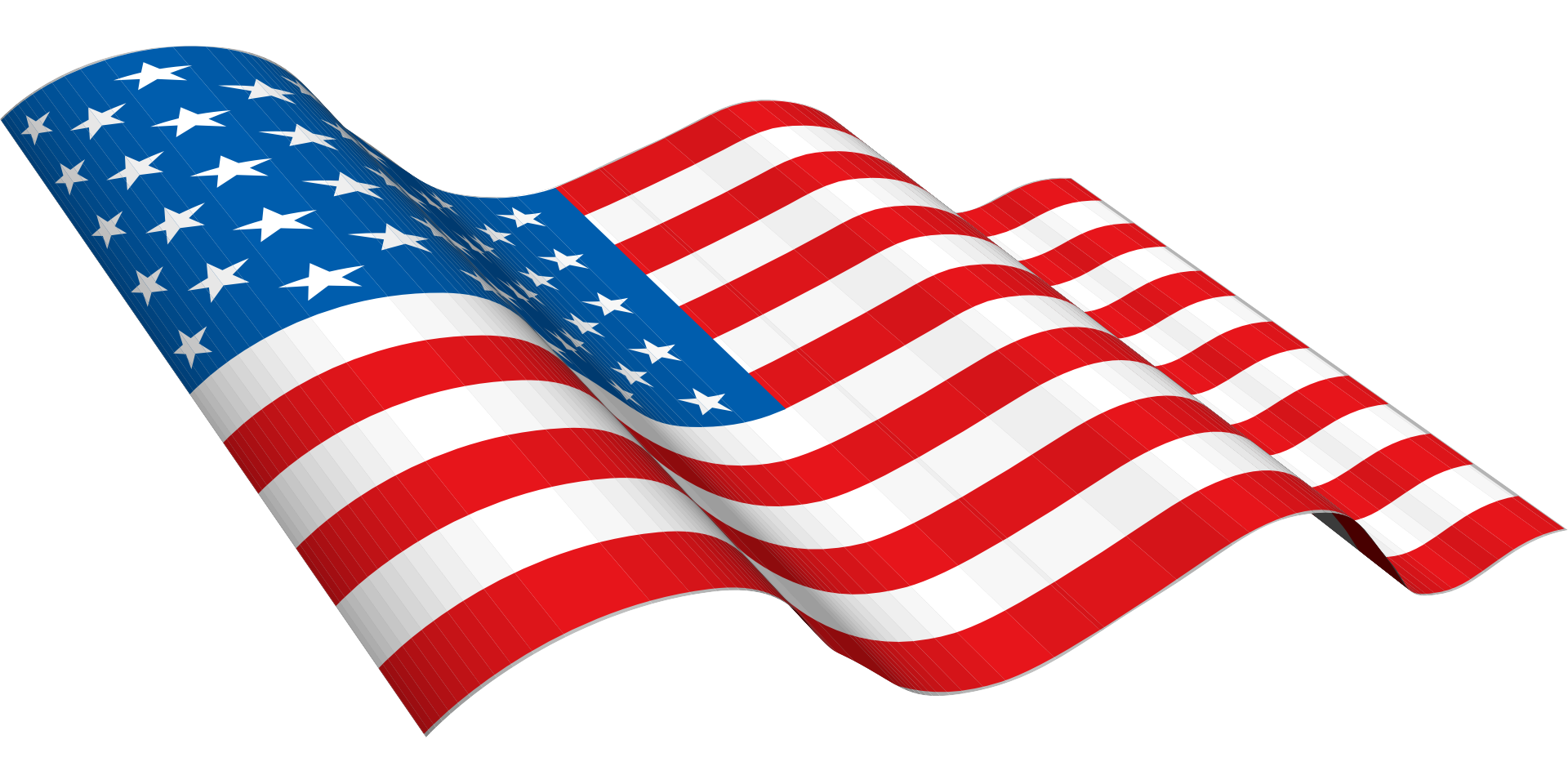 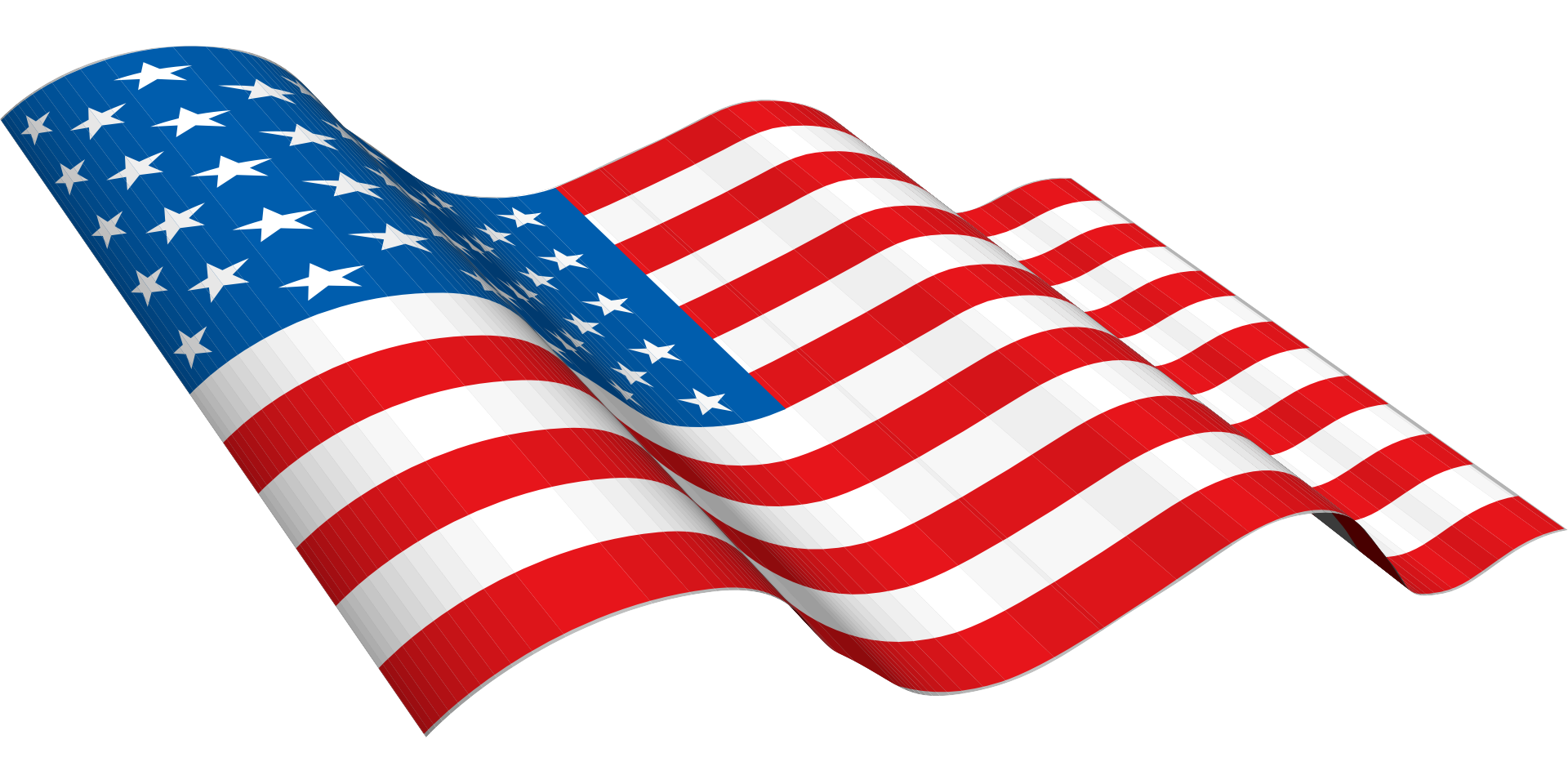 Is the “Republic of China” the legal government of Taiwan?
In order to be considered the legal government of Taiwan, three criteria would appear to be most relevant.
First, the ROC would have to be able to produce an international treaty reference which (unequivocally) shows that the sovereignty of "Formosa and the Pescadores" has been transferred to the ROC. 
Second, it would be necessary to prove that Taiwan has been officially "incorporated" into the territory of the ROC according to the procedures outlined in ROC domestic laws. As most people know, Article 4 of the Constitution of the Republic of China states that: "The territory of the Republic of China within its existing national boundaries shall not be altered except by a resolution of the National Assembly." 
Third, after fulfilling the above two conditions, it would then be necessary to show that a law was passed by the legislative branch (Legislative Yuan) of the ROC government (sometime in the mid-1950's) specifying the mass naturalization of all native Taiwanese persons as "ROC citizens.“
In fact, none of these three most basic qualifying criteria have been fulfilled. In other words, there are no specifications in any international treaty which verify that the sovereignty of "Formosa and the Pescadores" has ever been transferred to the ROC. Additionally, there is no Resolution of the National Assembly on record to justify the alleged "incorporation" of Taiwan into ROC territory. Lastly, the Legislative Yuan in Taiwan has never passed a law to provide for the mass-naturalization of native Taiwanese persons as ROC citizens after the close of the WWII period.
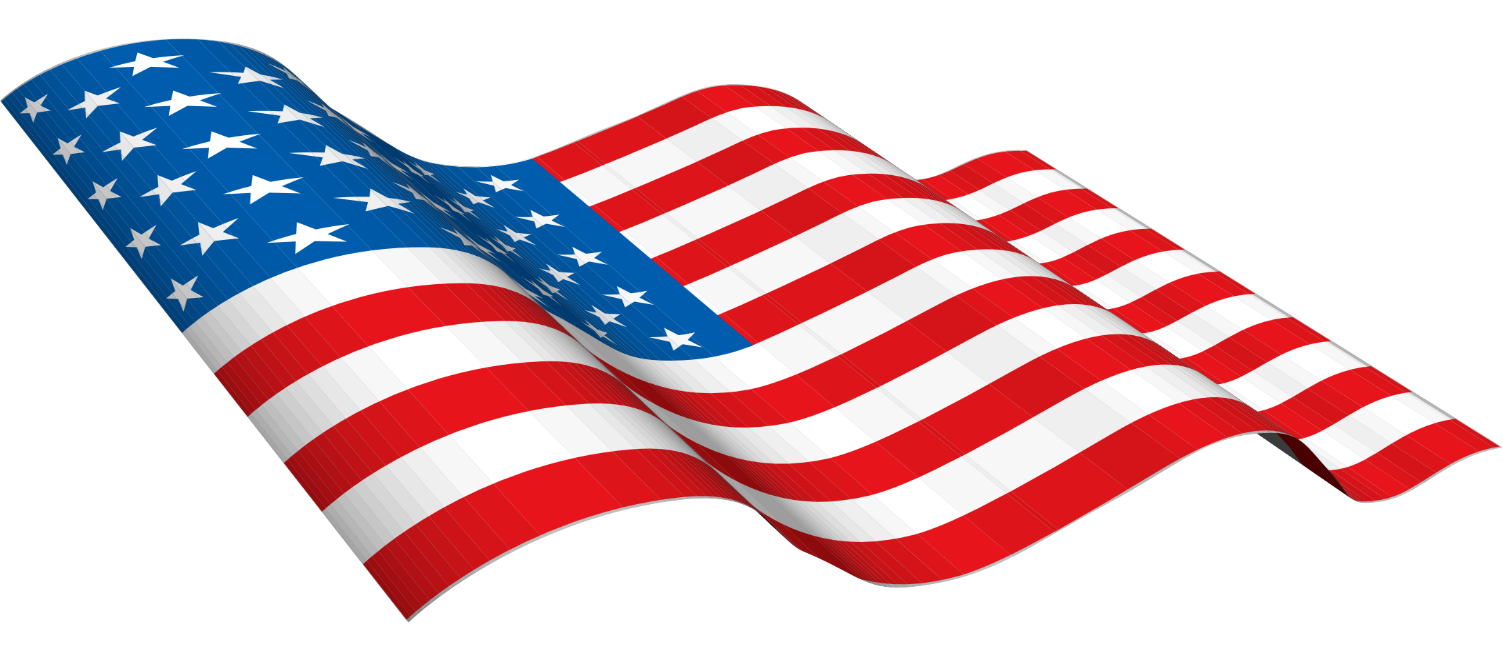 United States Military Government (USMG) jurisdiction
An announcement regarding the end of USMG jurisdiction in California, Puerto Rico, Philippines, Guam, Cuba, and the Ryukyus was formally promulgated by the U.S. Commander in Chief.  That USMG jurisdiction is terminated with such a formal announcement is clearly the established precedent.
With the end of USMG jurisdiction in California, Puerto Rico, Philippines, Guam, Cuba, and the Ryukyus, each has become either (a) a sovereign nation, or (b) "part" of another sovereign nation. Significantly, each area has a fully functioning and fully recognized "civil government," which of course has supplanted USMG jurisdiction. Taiwan is plainly the exception. 
“Since the end of the Second World War, it has been the official policy of the United States government that the status of Taiwan is "an unsettled question . . . . " 
Today, Taiwan remains in a condition of “undetermined status” as an occupied (former) Japanese territory after peace treaty under the Law of Nations.  
Beginning with the Truman Statement of June 27, 1950, (or arguably earlier) the U.S. position on the Taiwan status question has been "undetermined." As clarified by the Truman Statement and the SFPT, the United States has never recognized the forcible incorporation of Taiwan into China. 
In light of the above facts, and in consideration that the U.S. Commander in Chief has never made any announcement regarding the end of USMG jurisdiction over Taiwan, we are forced to conclude that in the present day such jurisdiction is still active. ti
Areas Conquered by US military forces and therefore under USMG jurisdiction, with later "new disposition" by peace treaty
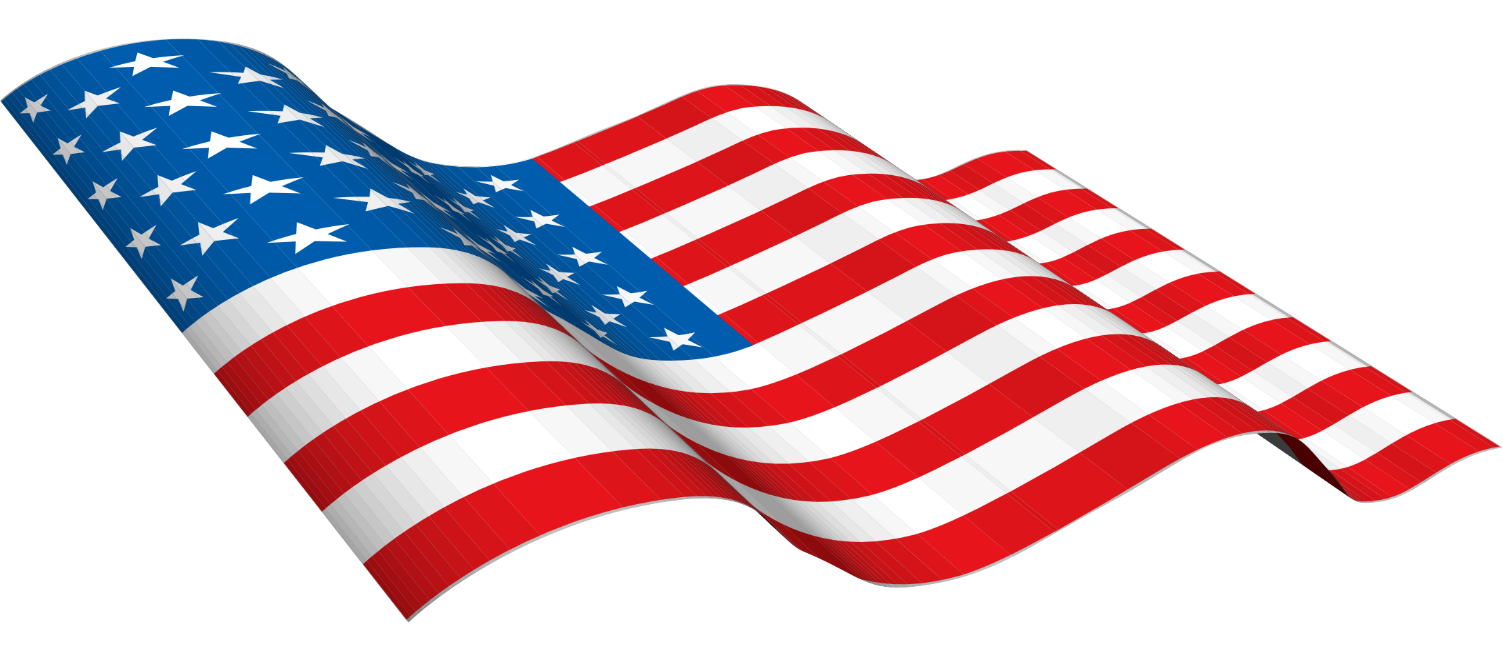 Military government continues till legally supplanted
U.S. Constitutional specifications regarding the handling of Taiwan
Article II of the U.S. Constitution provides that: "The President . . .  shall take care that the Laws be faithfully executed.”
Article VI of the U.S. Constitution provides that: "This Constitution, and the Laws of the United States which shall be made in Pursuance thereof; and all Treaties made, or which shall be made, under the Authority of the United States, shall be the supreme Law of the Land . . . . . "
In the post-war San Francisco Peace Treaty (SFPT) of 1952, Taiwan was not awarded to China (either the ROC or the PRC).  Article 4(b) of the SFPT recognizes US Military Government (USMG) superintendency over the presently administering authorities on Taiwan, and superior command responsibility therefor. In the treaty, no legal justification for the operations of a Republic of China government structure in Taiwan can be found.  
In Reid v. Covert, 351 U.S. 487 (1956), Justice Black in a plurality opinion of the US Supreme Court asserted that wherever the United States acts it must do so only "in accordance with all the limitation imposed by the Constitution . . . . Constitutional protections for the individual were designed to restrict the United States Government when it acts outside of this country, as well as at home." 
In regard to the proper handling of Taiwan in the post-WWII period, the Executive Branch's failure to implement the spirit and letter of the law as specified in the SFPT (which is part of the supreme Law of the Land) amounts to a serious dereliction of duty.
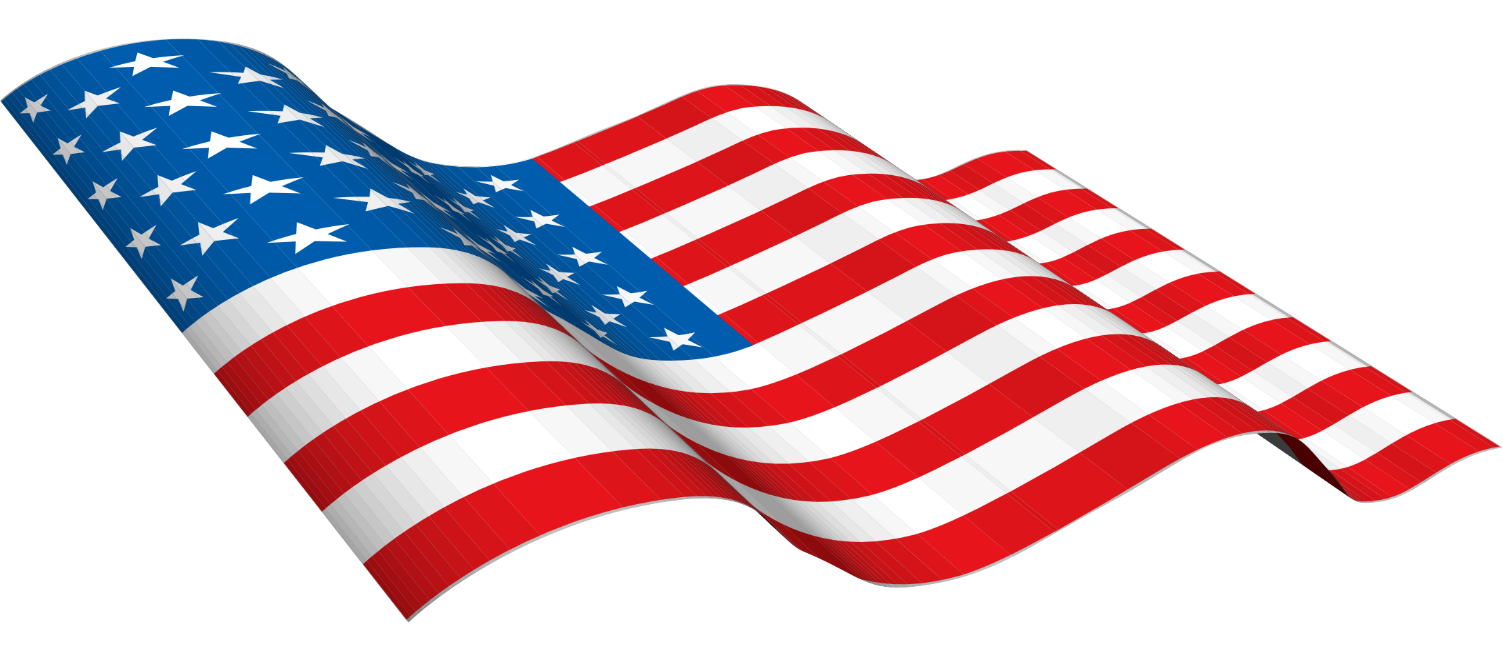 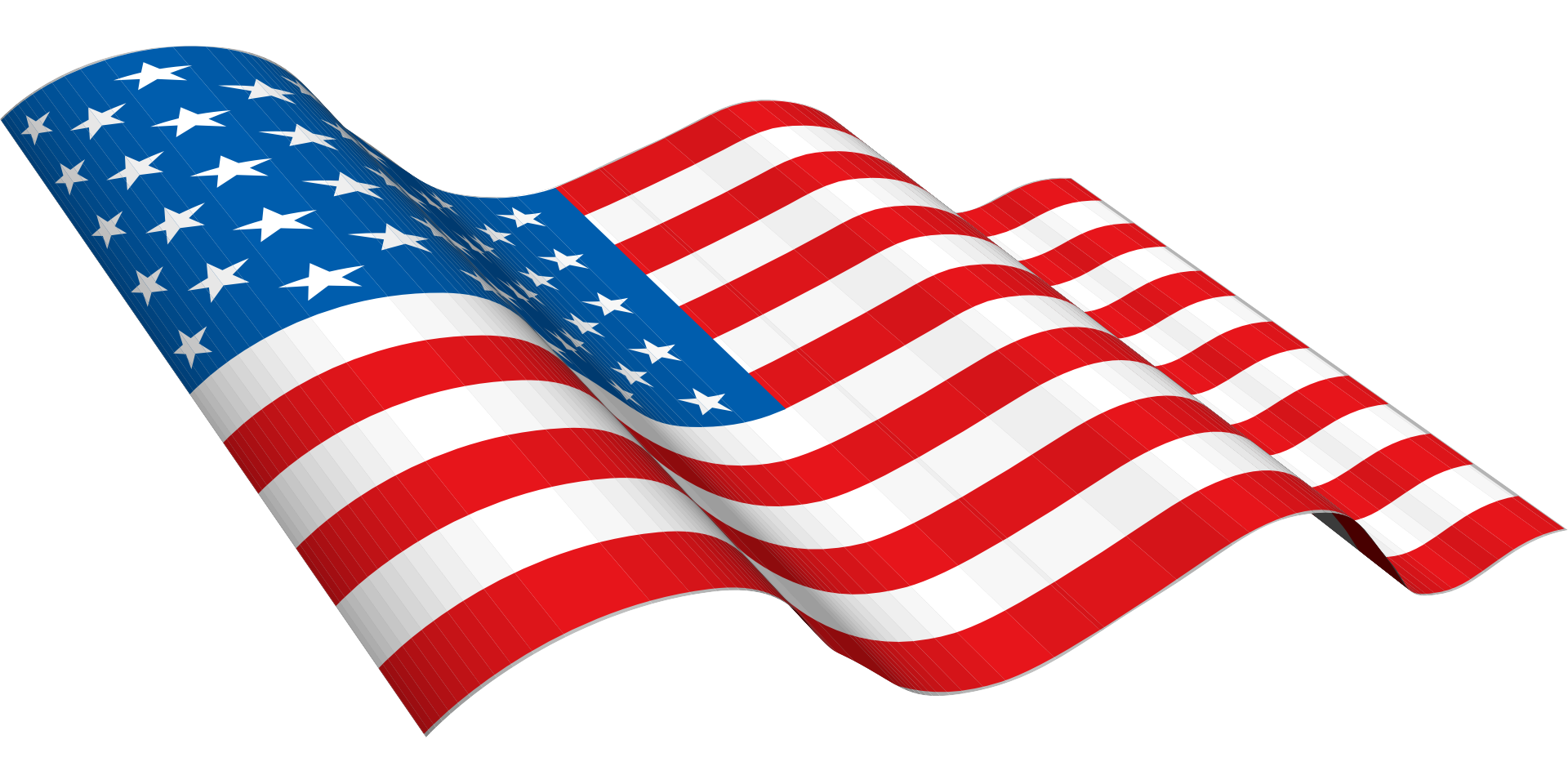 A Description of Taiwan’s Legal Status
There are many ways of describing Taiwan's legal status after its cession from Japan on April 28, 1952. At the most basic level, Taiwan may be considered as "foreign territory under the dominion of the United States." It is an "independent customs territory" under USMG, and an insular area of the USA under military government. To put this another way, Taiwan is  
a quasi-trusteeship under military government within the U.S. insular law framework.

The term insular simply means “relating to, or characteristic of, or situated on an island.”

Notably, territory under military government jurisdiction is considered occupied. In Taiwan, the administrative authority for the military occupation has been delegated to the Chinese Nationalists under the “law of agency.” 
[See General Order No. 1, Sept. 2, 1945]

In other words, the so-called Republic of China regime in Taiwan is merely serving as a proxy occupying force for the ongoing military occupation, while at the same time fulfilling the role of a government in exile.
Taiwan as a U.S. Insular Area
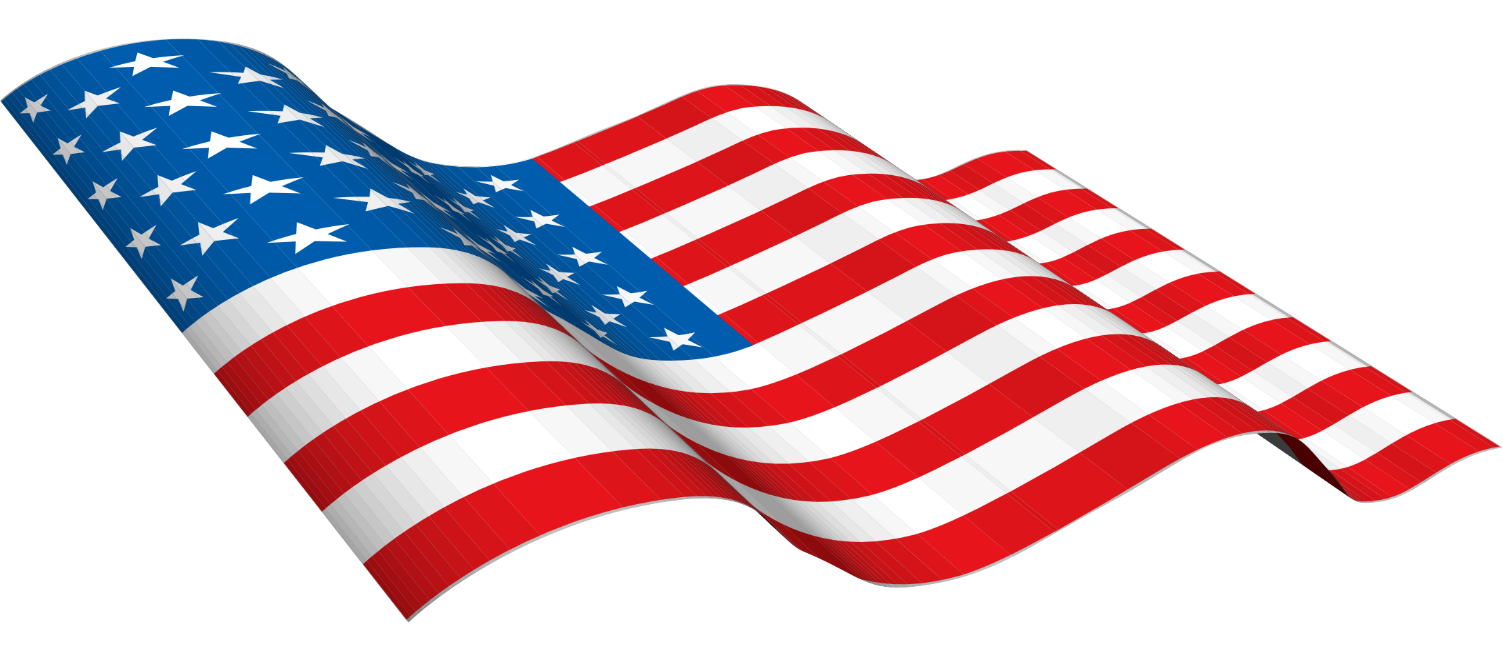 The major U.S. insular areas may be separated into four types.   
TYPE 1: Insular Areas Acquired by Conquest -- In a treaty signed at the end of the Spanish-American War in 1898, Spain ceded Puerto Rico, Guam, and the Philippines to the United States. In the same treaty, Spain's sovereignty over Cuba was relinquished, but no recipient was designated. Cuba remained under USMG jurisdiction for several years. 
According to the historical and legal record, Taiwan and Cuba share many similarities, and both qualify as a Type 1 U.S. insular area during the period of USMG jurisdiction, after the coming into force of the peace treaty. 
Income Tax Implications: U.S. federal individual and corporate income taxes as such are not currently imposed in U.S. insular areas. (FT: 1) In recognition of the fact that Taiwan meets the criteria to qualify as a U.S. insular area, U.S. citizen residents and corporations in Taiwan, as well as local Taiwanese persons and corporations, should be exempt from U.S. federal individual and corporate income taxes.(FN: 2)
Footnotes:
Nov. 1997 GAO Report to the Chairman, Committee on Resources, House of Representatives, "US INSULAR AREAS: Application of the U.S. Constitution," p. 37 

During the past few years, the American Chamber of Commerce in Taipei has joined with the Asia Pacific Council of American Chambers of Commerce (APCAC) in urging the U.S. government to cease taxing the income of Americans working abroad. This would greatly enhance the global competitiveness of U.S. companies. Currently, the United States is the only leading industrialized country that subjects its expatriate citizens to income tax on their overseas earnings.
Peace Treaty Specifications for Cuba and Taiwan
Note: During the Spanish American War and WWII in the Pacific, the United States military forces liberated Cuba and Taiwan respectively.  The United States is the “conqueror,” and has both the right and the duty to conduct the military occupation of these areas.
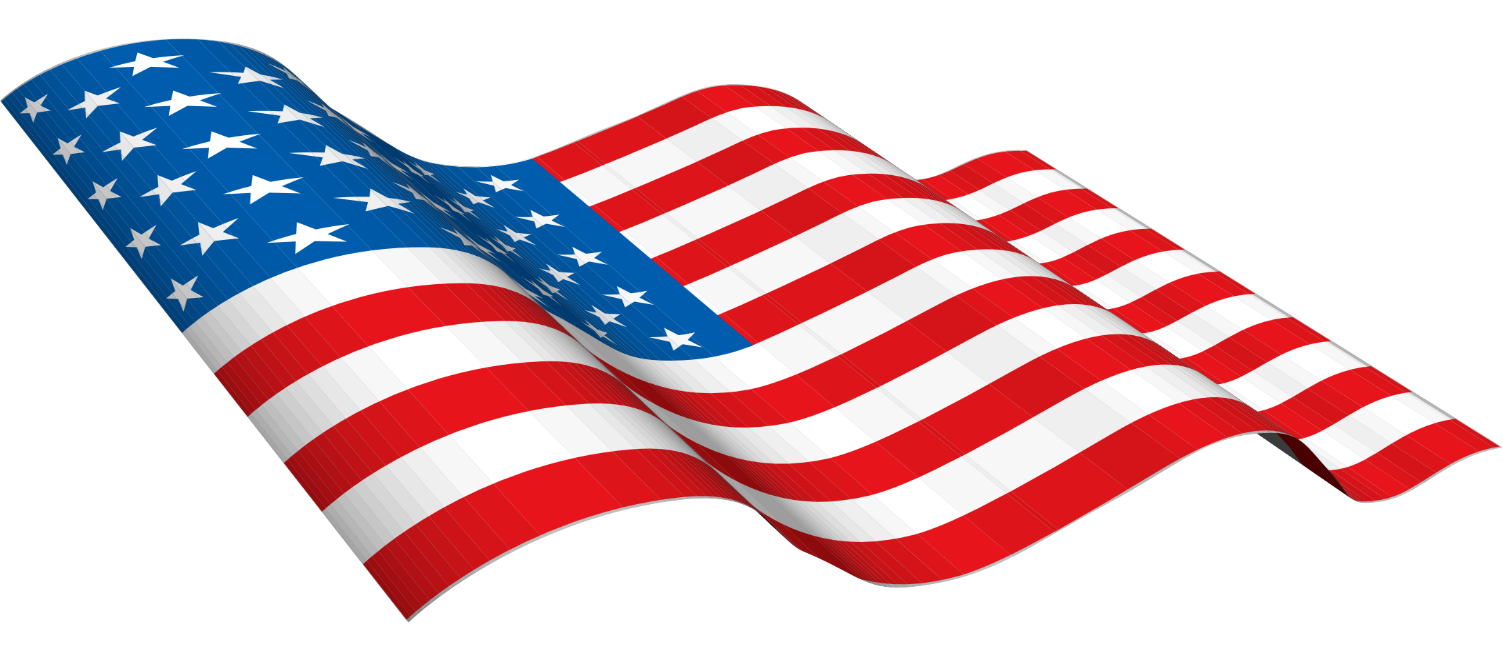 Sub-sovereign Foreign State Equivalent
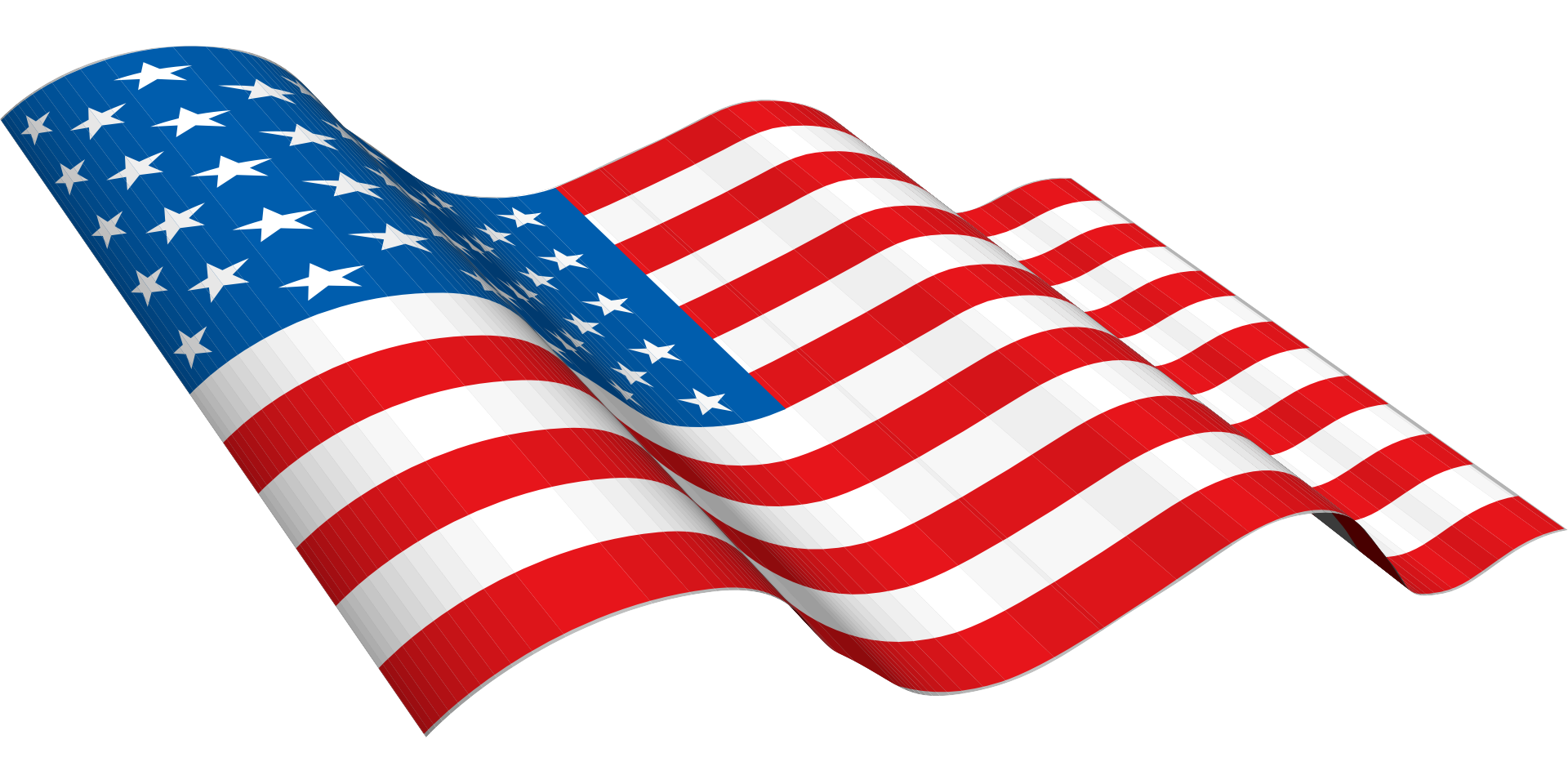 In a similar situation to Cuba after April 11, 1899, Taiwan is "foreign territory under the dominion of the United States." The Taiwan Relations Act does not treat Taiwan as a sovereign independent nation, but rather as a "sub-sovereign foreign state equivalent." 
The Taiwan Relations Act contains a "foreign state equivalency" clause:
Application of United States laws in specific and enumerated areas  
Whenever the laws of the United States refer or relate to foreign countries, nations, states, governments, or similar entities, such terms shall include and such laws shall apply with respect to Taiwan. 
 Whenever authorized by or pursuant to the laws of the United States to conduct or carry out programs, transactions, or other relations with respect to foreign countries, nations, states, governments, or similar entities, the President or any agency of the United States Government is authorized to conduct and carry out, in accordance with section 3305 of this title, such programs, transactions, and other relations with respect to Taiwan (including, but not limited to, the performance of services for the United States through contracts with commercial entities on Taiwan), in accordance with the applicable laws of the United States..
THANK YOU FOR YOUR ATTENTION!
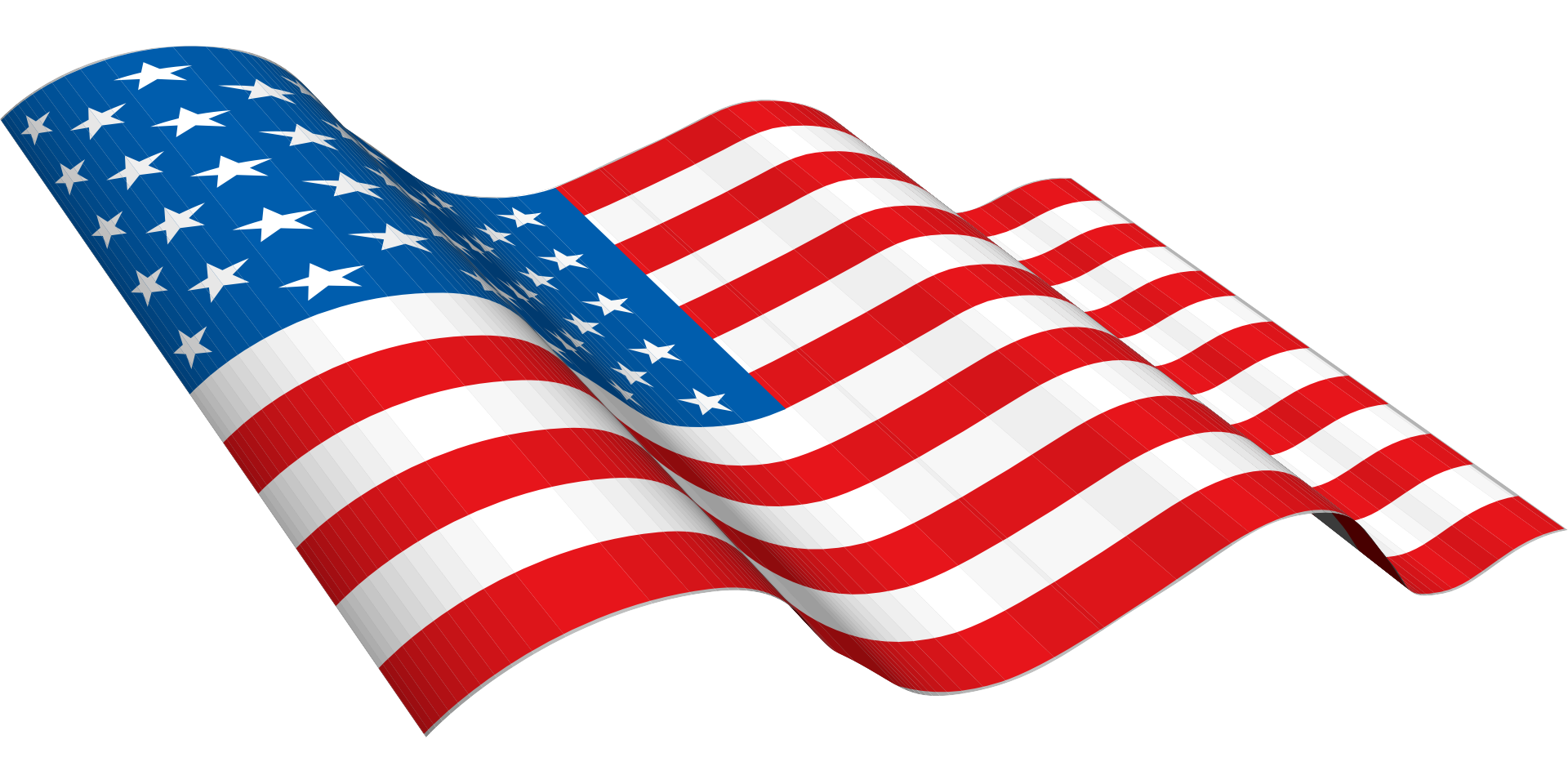 Taiwan Studies Group
                                                       2014 - 2015